CMS heavy-ion overview
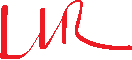 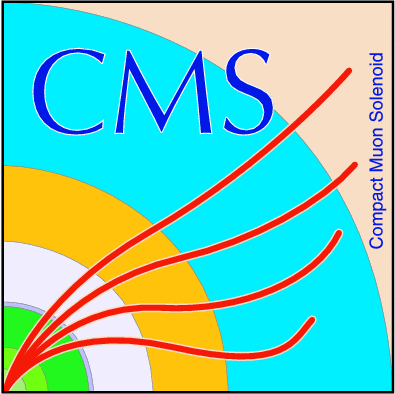 Raphael Granier de Cassagnac
Laboratoire Leprince-Ringuet
ERC grant “QuarkGluonPlasmaCMS”
for the CMS Collaboration

Quark Matter conference, Darmstadt
May 22nd, 2014
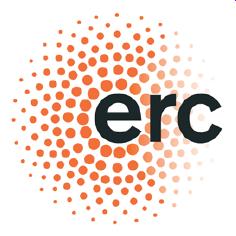 QGP France, Etretat
15 september 2014
1
Groupes de physique (2014)
1. Physics
B. Wyslouch,
D. d’Enterria,
O. Kodolova,
G. Roland,
R. GdC,
G. Veres,
J. Velkovska
Higgs
J. Olsen,
FSQ
J. Hollnar,
B Physics
K-F. Cheng,
…
2. Heavy ions
C. Roland,
M. Nguyen
R. GdC,
C. Silvestre,
T. Dahms,
Spectra PInG
E. Appelt
Flow PInG
W. Li
High pT PInG
Y. Yilmaz
3. Dilepton
L. Benhabib
Forward PInG
I. Katkov
Niveau 2 : Matt convener pour 2014-15, RGdC 2010-11
Niveau 3 : activité dilepton (quarkonia et bosons électrofaibles, et actuellement faible!) et highpt      actuellement guidées par des « français »
2
En France, on tient encore sur une page
Early contributions from Marc Bedjidian (IPNL) ;
LLR group (2 staff + 2 postdocs + 3 PhD students as of today)
Raphaël GdC (since March 2009, approximately)
Lamia Benhabib (postdoc CNRS, 3+0.5 years, since Dec. 2009)
Sarah Porteboeuf (postdoc ReteQuarkonii, one year)
Camelia Mironov (postdoc Marie Curie, 2+2 years, since June 2010)
Bolek Wyslouch (MIT professor on 1-year sabbatical at Polytechnique)
Torsten Dahms (postdoc ERC, 3 years, since Nov. 2010) 
Alice Florent (thésarde ERC, 3 years, since Sep. 2011) 
Matthew Nguyen (CR2 + Marie Curie, since Oct. 2011) 
Nicolas Filipovic (thésard ERC, 3 ans, since Oct. 2012) 
François Arleo (théoricien associé)
Yetkin Yilmaz (postdoc ANR + Marie Curie, since May 2013)
Émilien Chapon (postdoc ERC, since Sep. 2013)
Stanislav Lisniak (thésard, since Sep. 2013)
12+ stagiaires (2 NPAC, 4 X, MIT, Ukraine, Inde, Centrale, Normale…).
( to a large extend funded by the European Community )
Début de la fin… 
(de la bourse ERC)
3
[Speaker Notes: Encore assez peu nombreux pour tenir sur une page]
Overview of 13 talks & 15 posters
[List of talks]
Kim, B mesons
Zsigmond, electroweak
Moon, charmonia
Appelt, jet RpA & RAA
Devetak, factorization breakdown
Wang, multiparticle 
Xu, η-dependence of correlations in pPb
Sharma, KS & Λ flow
Gulhan, jet-track
Abdulsalam, bottomonia
Barbieri, dijets & photons
Jung, b-jets
Dogra, BEC
[List of posters]
Akbiyik, γγ in pPb
Chudasama, Y in UPC
Chen, KS & Λ flow
Edwards-Bruner, dET/dη
Elayavalli, jet performances
Innocenti, B mesons
Kim, shapes and FF
Krajczar, F/B
Lai, jet reconstruction
Lee, J/ψ in pPb
Lisniak, Hough transform
Siklér, BEC
Varma, φ mesons
Veres, pPb cross section
Yu, b-jet performances
4
Overview of 29 papers & 9+10 PAS
All available at:
https://twiki.cern.ch/twiki/bin/view/CMSPublic/PhysicsResultsHIN 
The quark matter 2014 release: 
HIN-12-007: ψ’ in PbPb
HIN-13-007: W in pPb
HIN-14-001: RpPb(jet)
HIN-14-002: v2,3(KS,Λ) in pPb
 arxiv=1409:3392
HIN-14-003: Z in pPb 
HIN-14-004: B in pPb
HIN-14-006: v2,3(2…8) in pPb
HIN-14-007: RpPb(b-jet)
HIN-14-008: v2,3(η) in pPb
HIN-14-010: jet+track in PbPb
HIN-14-012: factorization break.
HIN-14-013: Bose-Einstein corr.
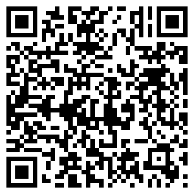 5
Overview of a plethora of probes
Already at QM’12
Jets, b-jets
W, Z, photons
5 quarkonia 
Charged particles
& their correlations…
 
New (in pPb, also in 50-100% PbPb)
B+, B0, BS mesons
KS, Λ
π±, K±, p/p
6
Overview of a plethora of probes
Already at QM’12
Jets, b-jets
W, Z, photons
5 quarkonia 
Charged particles
& their correlations…
 
New (in pPb, also in 50-100% PbPb)
B+, B0, BS mesons
KS, Λ
π±, K±, p/p
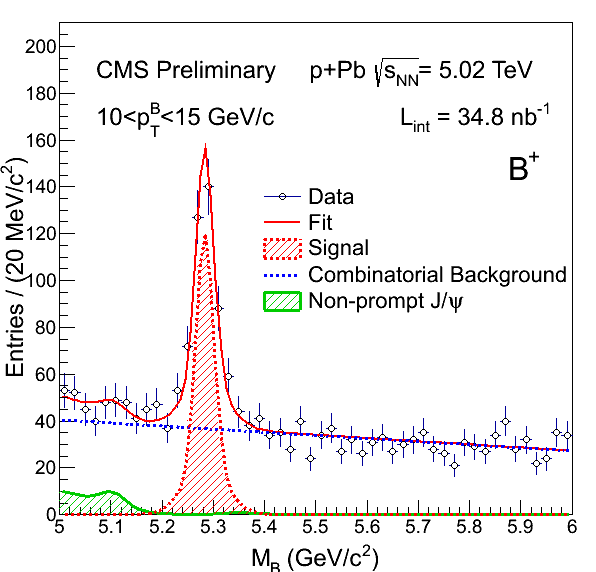 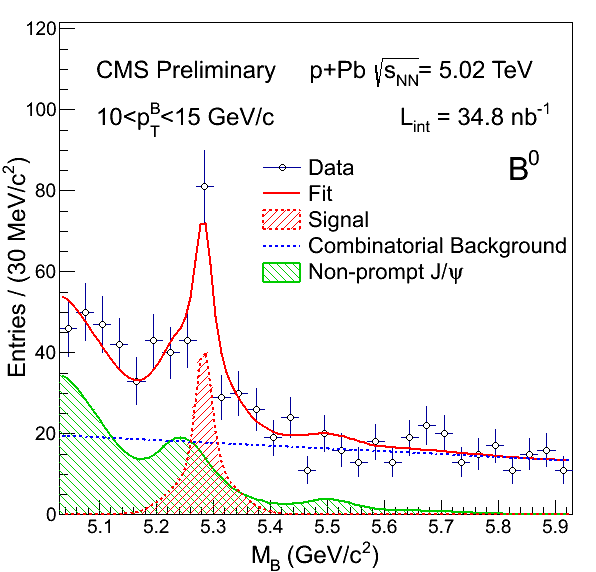 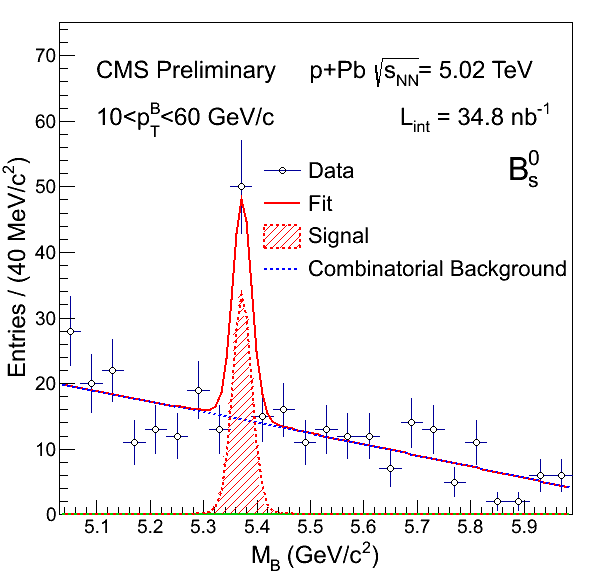 B+
B0
BS
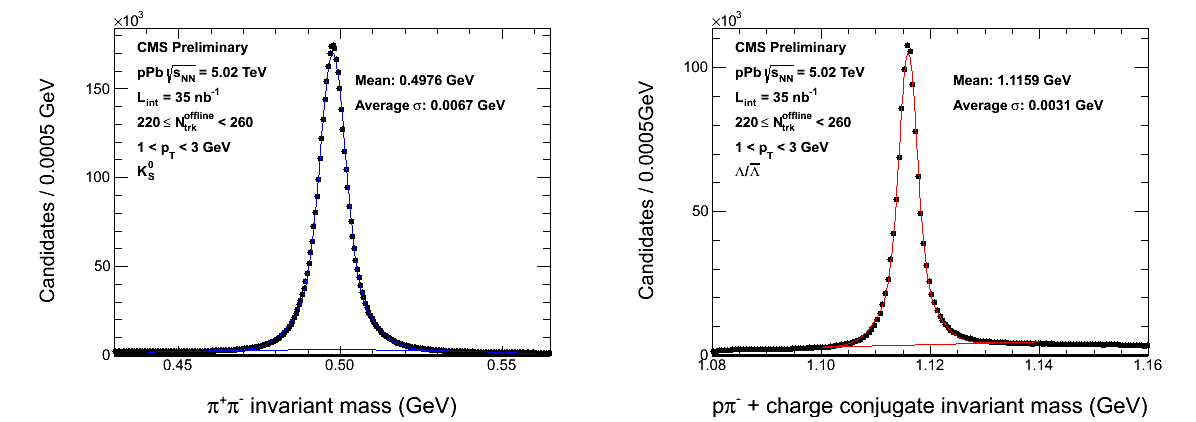 KS
Λ
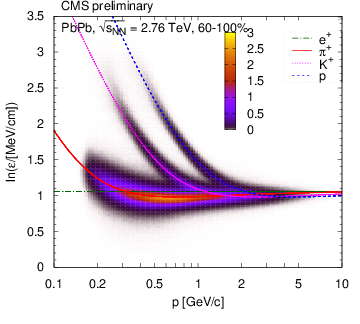 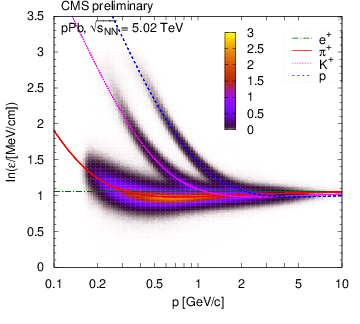 p
p
K
K
π
π
pPb
PbPb
7
Overview of five HI-oriented runs
Same Ncoll scaled luminosities for pp, pPb, PbPb
(as many Z’s and W’s, modulo the √s dependence)
New since QM12
PbPb results updated with 20 x more pp reference data
pPb results, awaiting 5.02 TeV pp reference data
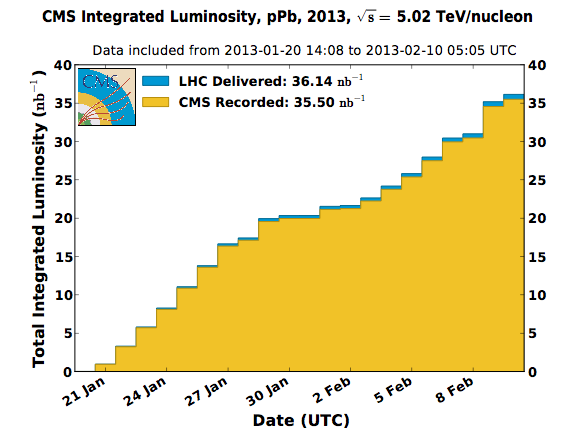 pPb luminosity
98% DAQ eff.
8
Brief outline
Collectivity 
Ridge, elliptic flow, triangular flow, HBT radii, spectra…
Energy loss
Jet fragmentation & shape, b-jets & mesons, high pT…
Nuclear PDF
From jets, Z and W… 
Melting
J/ψ, ψ(2S), Y(1S), Y(2S), Y(3S)
(contributions françaises majeures à ces sujets)
9
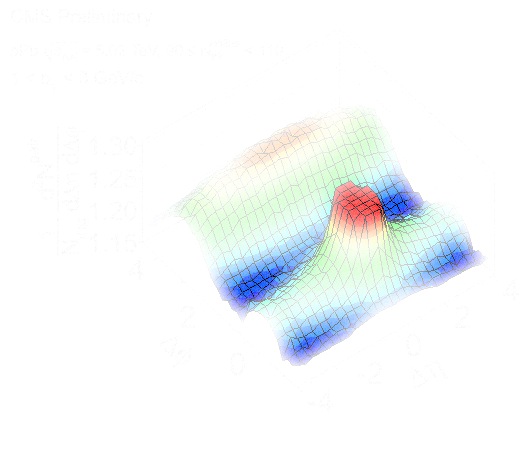 collectivity
10
The “ridge” at LHC
Early observation in high multiplicity 7 TeV pp collisions
Origin still unclear
Then seen in PbPb collisions, reminiscent of RHIC
Believed to arise from collective flow
Now confirmed in pPb collisions
Is it collective flow? CGC?
Tool: highest pPb multiplicity (<0.0003%) ≈ 55-60% PbPb centrality
pp: JHEP 09 (2010) 091
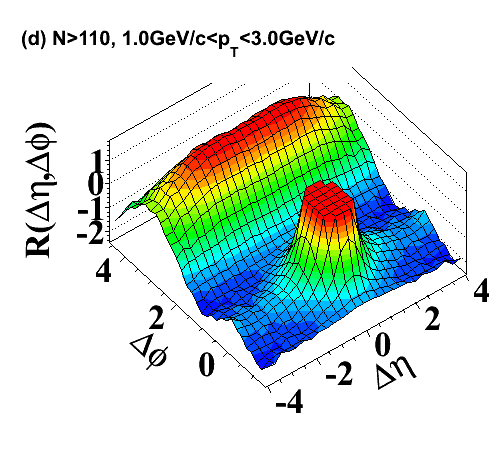 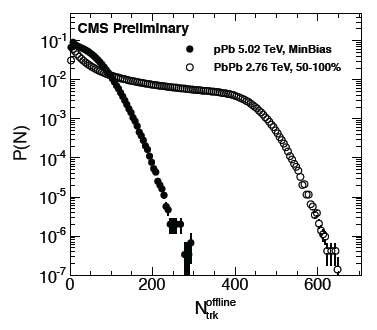 pPb: PLB718 (2013) 795
pPb: PLB724 (2013) 213
11
[Speaker Notes: ( plot from quan rehearsal )
More references ? 
280 reco. tracks in both PbPb (55-60%) and pPb (0-0.0003%)]
Multiparticle correlations
v2 stays large when calculated with multi-particles
v2(4)≠v2(2)
(non-flow, fluctuations…)
Talk by Wang
PAS-HIN-14-006
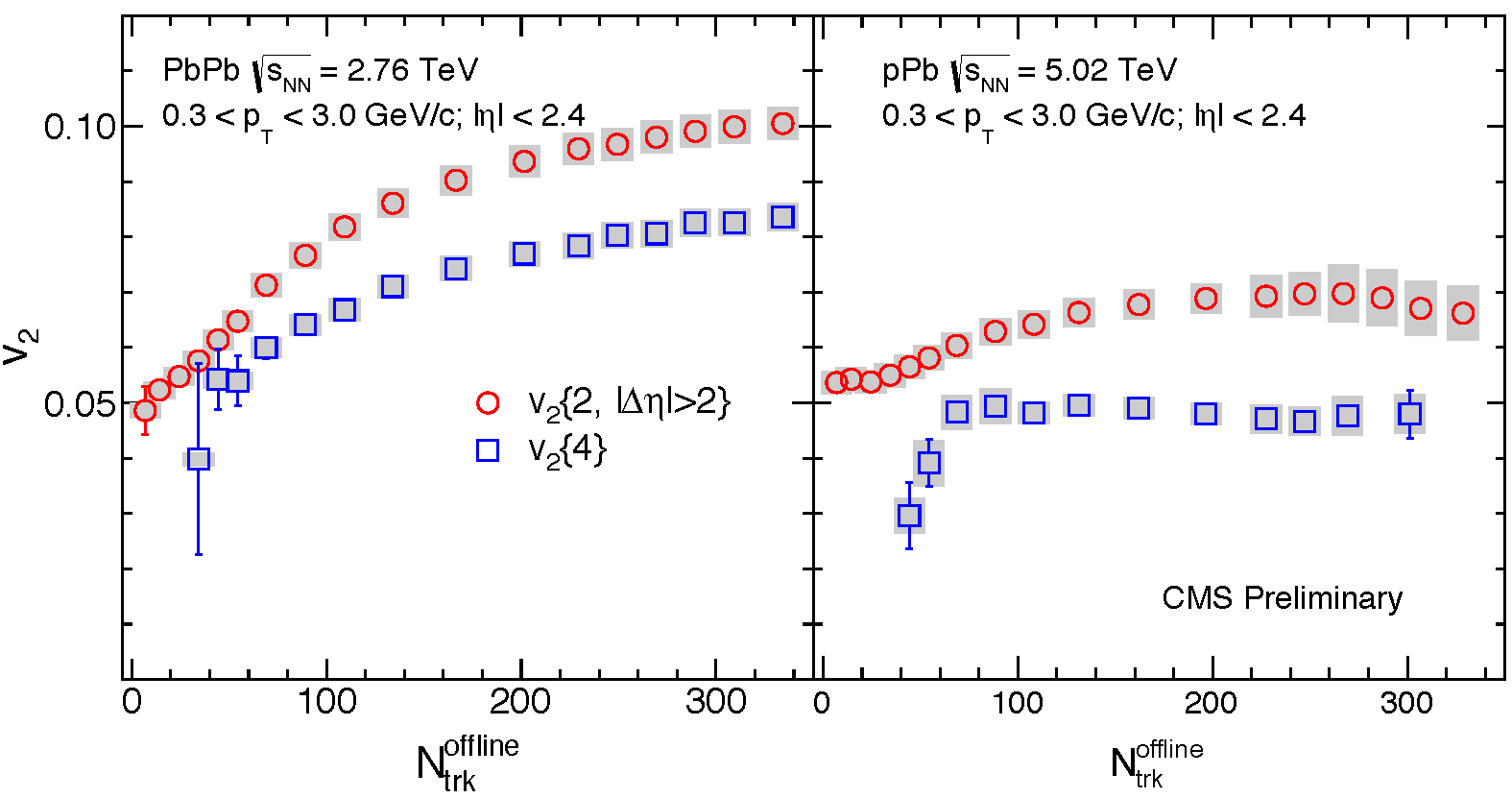 v2
PLB724 (2013) 213
PbPb                                           pPb
(event multiplicity)
12
[Speaker Notes: Snap from HIN-14-006-v7
Animated !]
Multiparticle correlations
v2 stays large when calculated with multi-particles
v2(4)=v2(6)
Talk by Wang
PAS-HIN-14-006
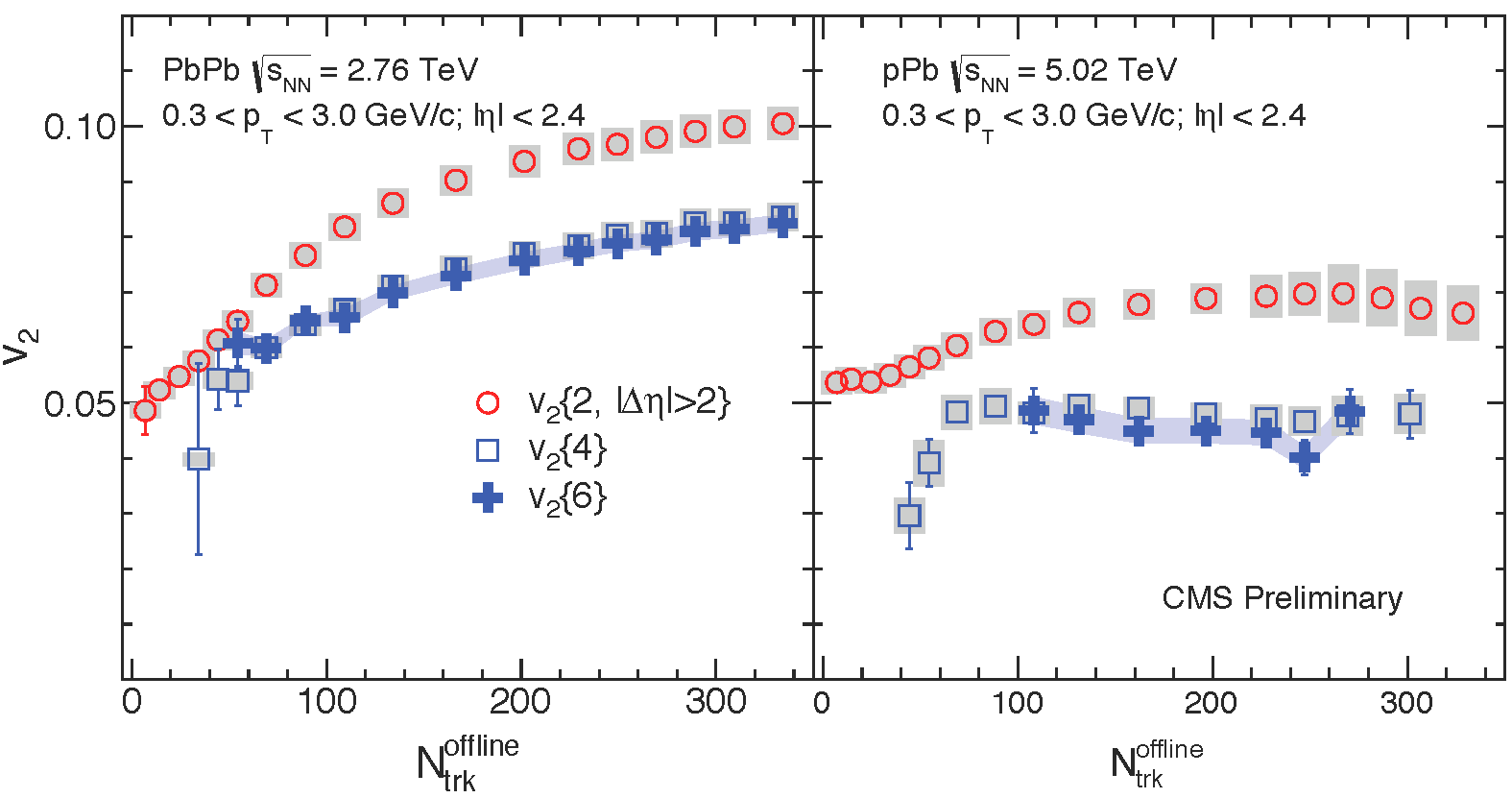 v2
PbPb                                           pPb
(event multiplicity)
13
[Speaker Notes: Snap from HIN-14-006-v7
Animated !]
Multiparticle correlations
v2 stays large when calculated with multi-particles
v2(4)=v2(6)=v2(8)
Talk by Wang
PAS-HIN-14-006
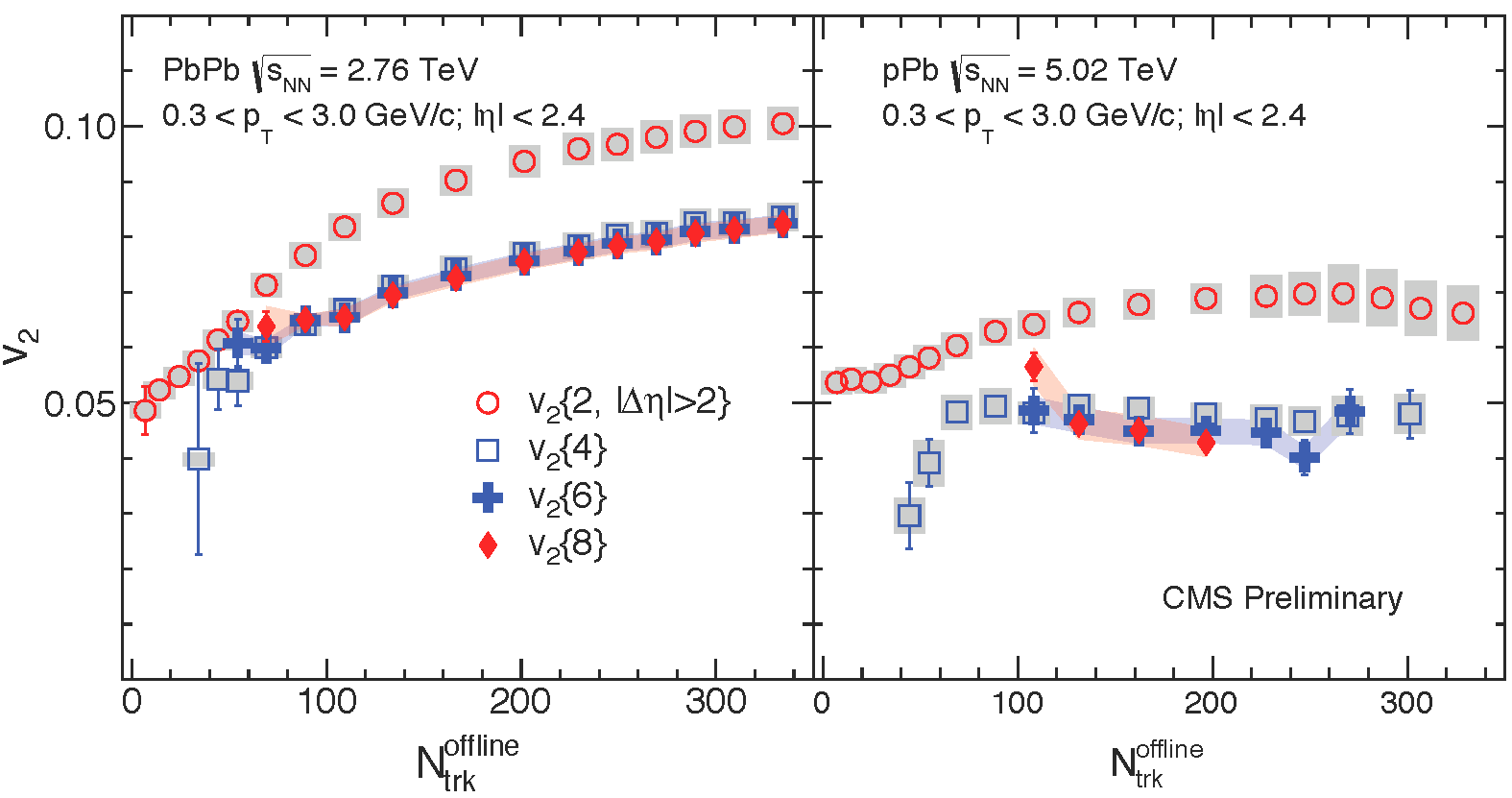 v2
PbPb                                           pPb
(event multiplicity)
14
[Speaker Notes: Snap from HIN-14-006-v7
Animated !]
Multiparticle correlations
v2 stays large when calculated with multi-particles
v2(4)=v2(6)=v2(8)=v2(LYZ) within 10% 
True collectivity in pPb collisions!
Talk by Wang
PAS-HIN-14-006
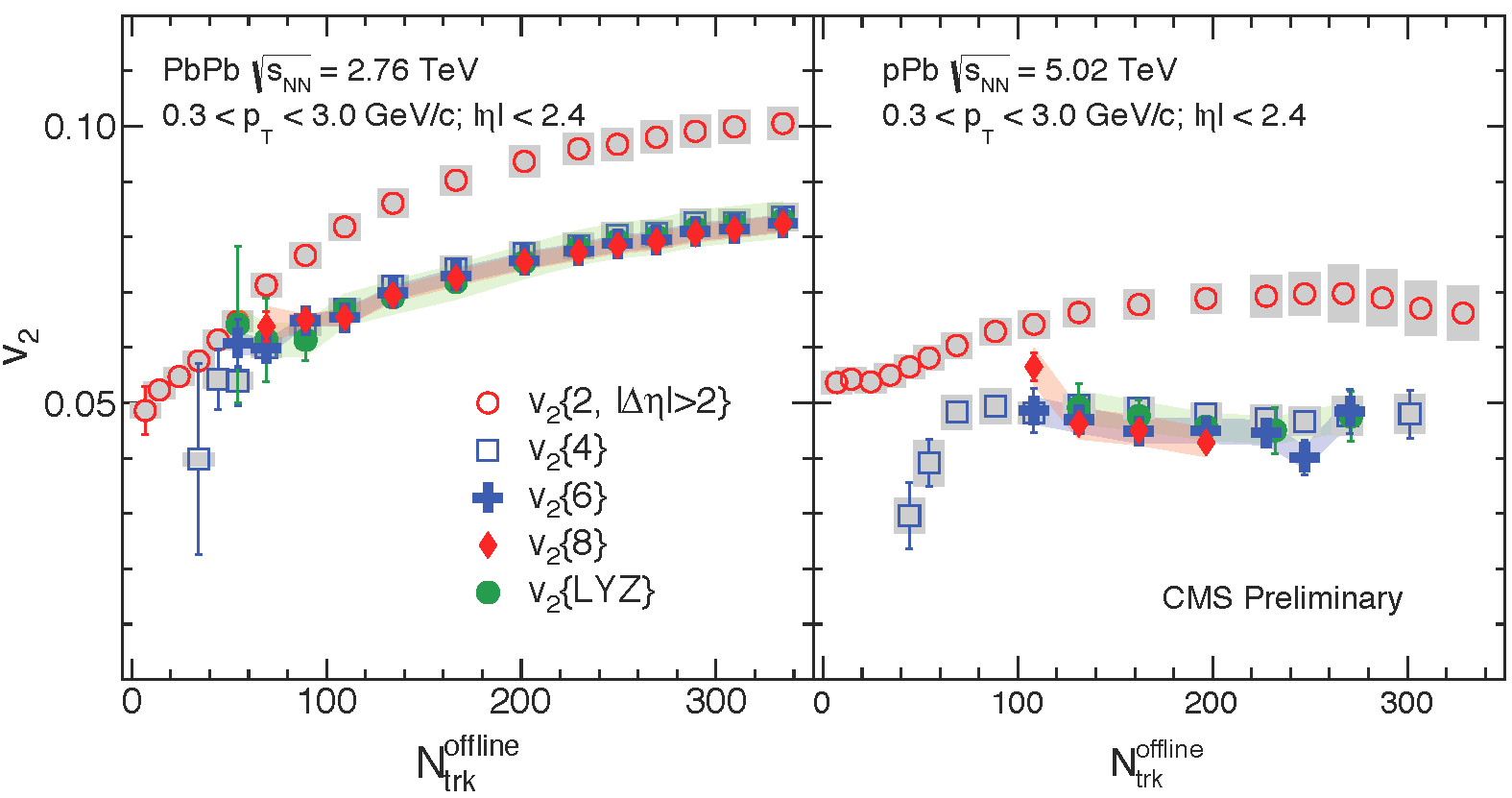 v2
PbPb                                           pPb
(event multiplicity)
15
[Speaker Notes: Snap from HIN-14-006-v7
Animated !]
In pPb, η-dependence of v2
In pPb collisions, v2 depends on η 
 More v2 with higher particle densities
Talk by Xu
PAS-HIN-14-008
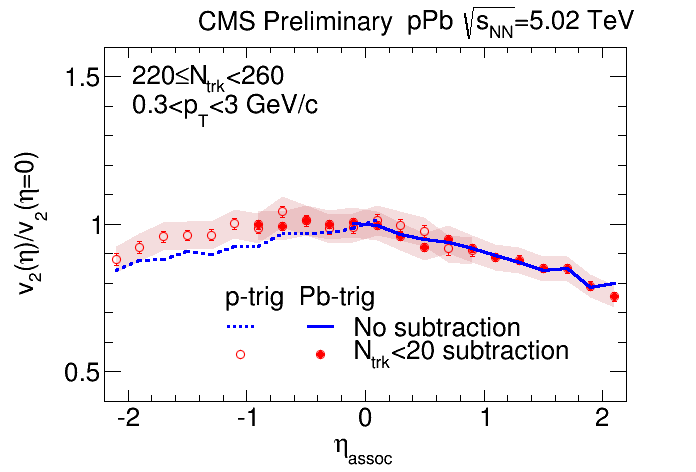 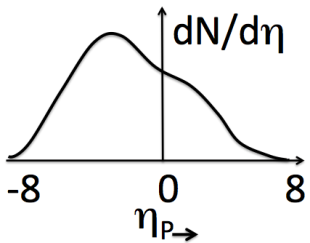 16
Elliptic flow of identified particles
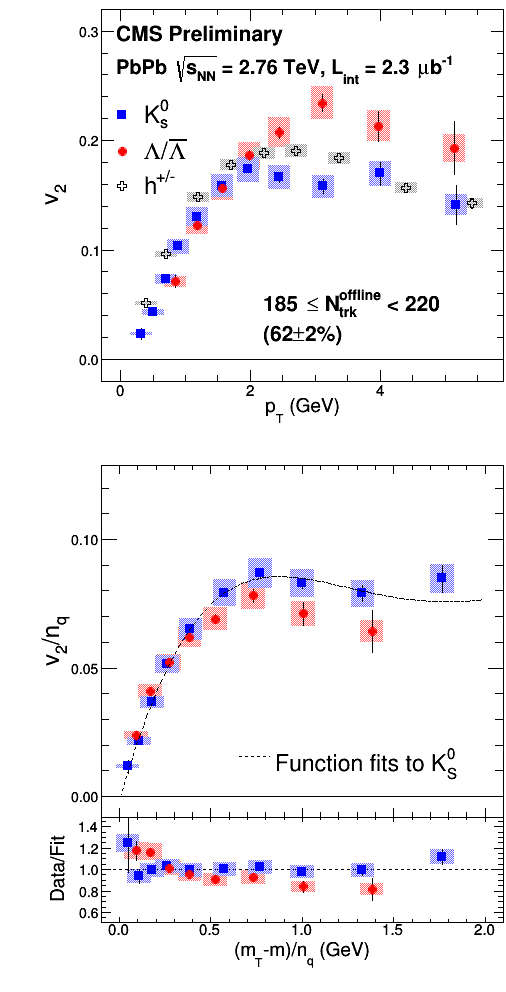 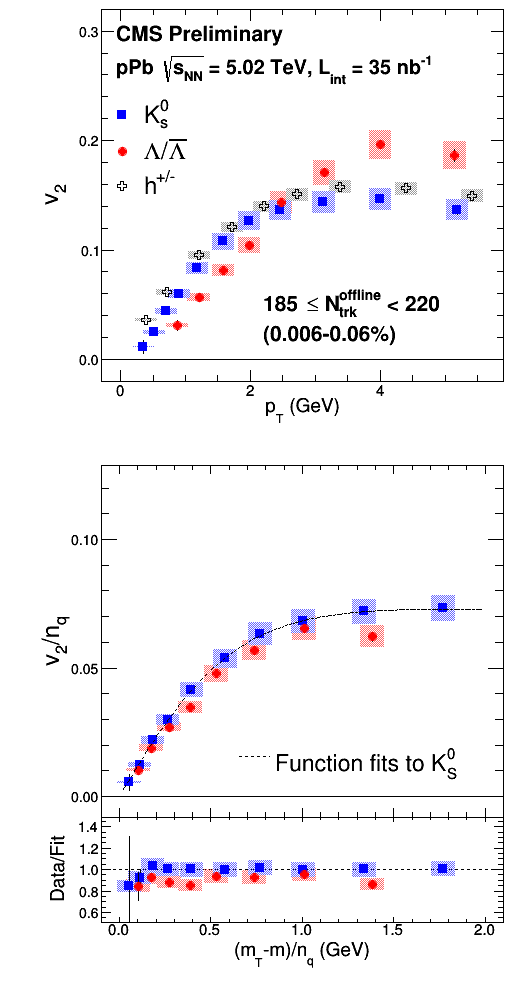 Identified KS and Λ
& charged hadrons

v2 (and v3) from 
2-particle correlations 

show mass ordering
in pPb and PbPb
(stronger in pPb)
v2
PbPb                                  pPb
Talk by Sharma
PAS-HIN-14-002
17
[Speaker Notes: A typical feature of hydro ? 
From https://twiki.cern.ch/twiki/bin/view/CMS/PhysicsResultsHIN14002]
Elliptic flow of identified particles
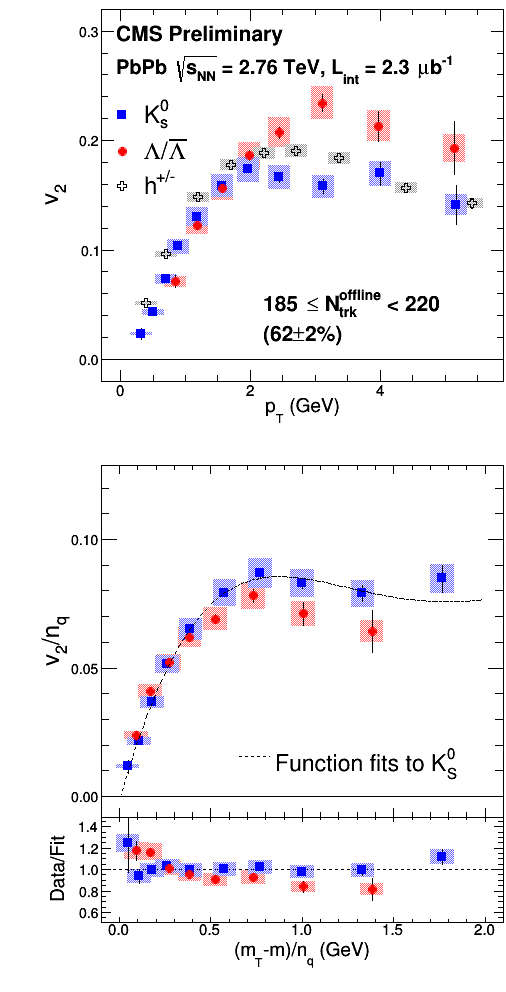 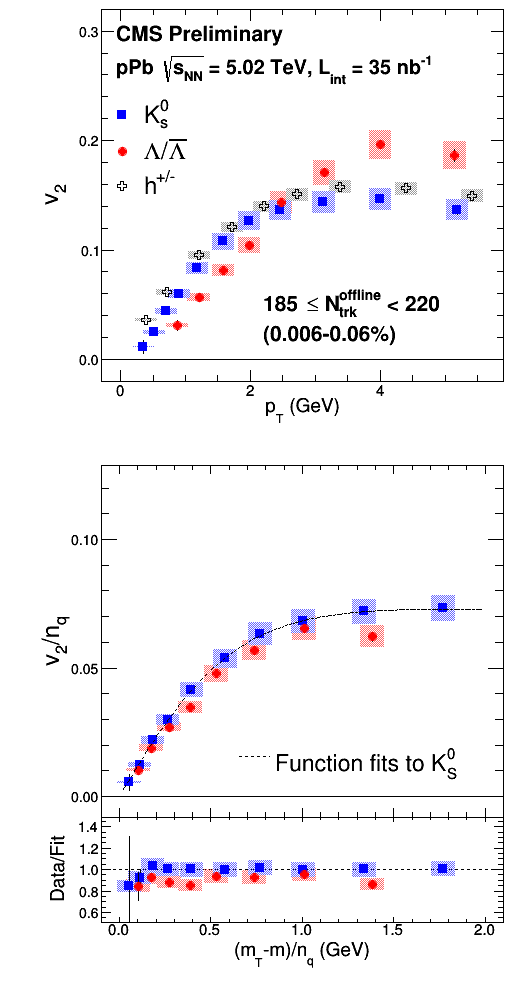 Identified KS and Λ
& charged hadrons

v2 (and v3) from 
2-particle correlations 

show mass ordering
In pPb and PbPb
(stronger in pPb)

and ≈ quark scaling
(better in pPb)
v2
PbPb                                  pPb
v2/nq
Talk by Sharma
PAS-HIN-14-002
18
[Speaker Notes: A typical feature of hydro ? 
From https://twiki.cern.ch/twiki/bin/view/CMS/PhysicsResultsHIN14002]
Triangular flow
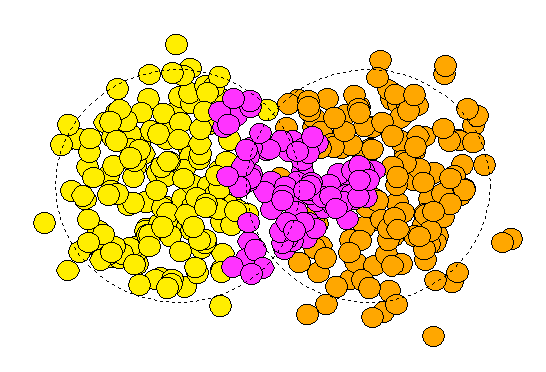 ψ3
Remarkable similarity in the v3 signal as a function of multiplicity in pPb and PbPb
PLB724 (2013) 213
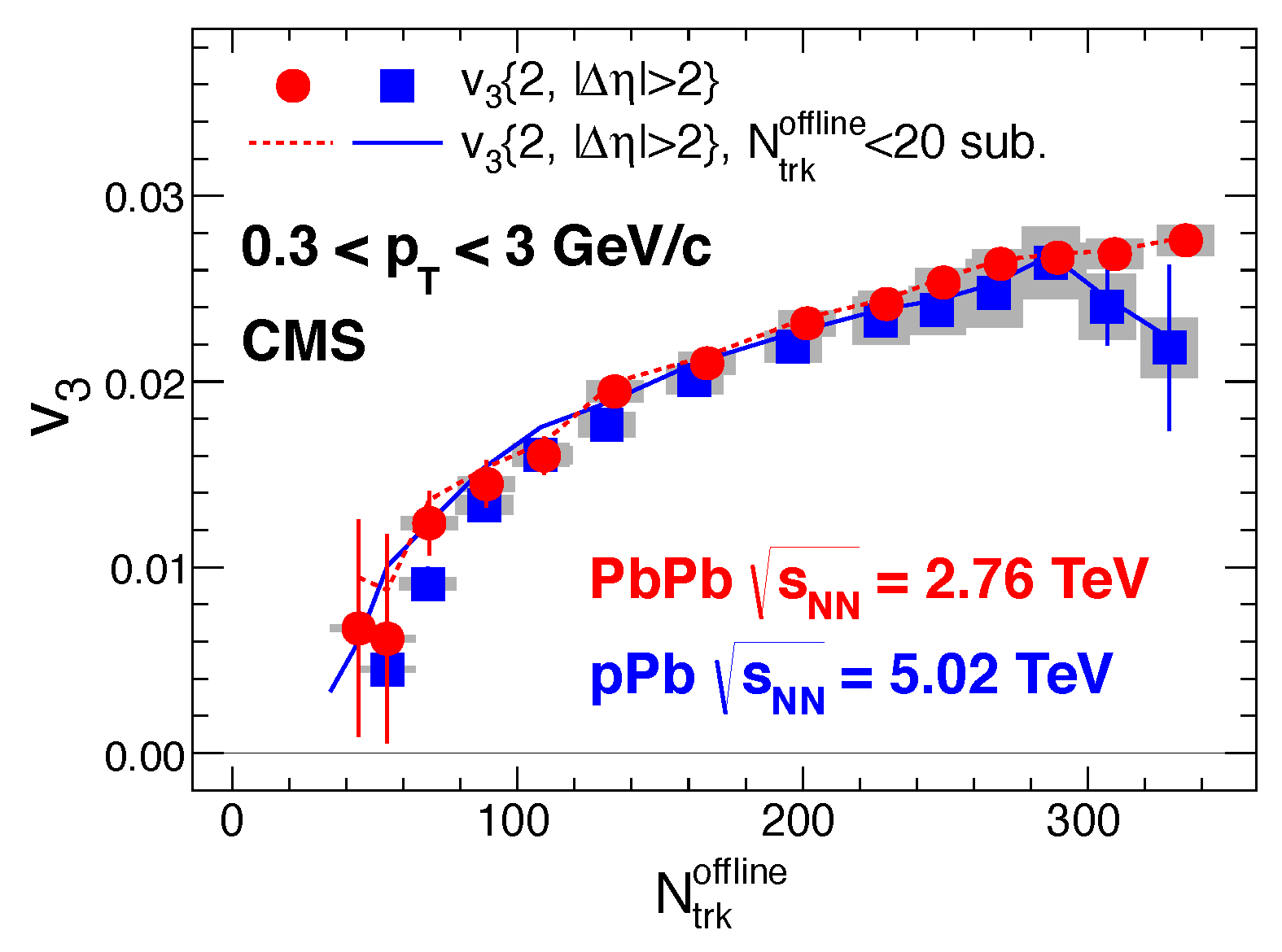 (event multiplicity)
19
Checking factorization
From two particle correlations
VnΔ(pT1,pT2) = vn (pT1) x vn (pT2) factorization is assumed
Breaking down, in hydro, due to fluctuations 
rn = VnΔ(pT1,pT2) / √ VnΔ(pT1,pT1) x VnΔ(pT2,pT2)
(also available in pT1, pT2 bins)
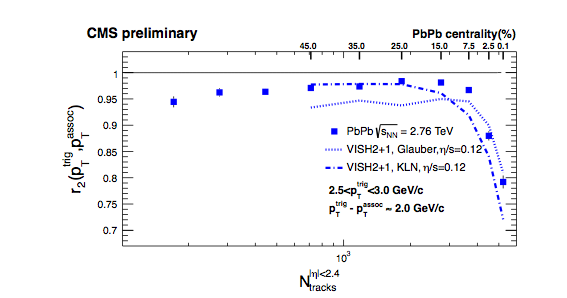 Large breaking in very
central PbPb collisions,
 qualitatively reproduced
Talk by Devetak, PAS-HIN-14-012
event multiplicity
20
Checking factorization
From two particle correlations
VnΔ(pT1,pT2) = vn (pT1) x vn (pT2) factorization is assumed
Breaking down, in hydro, due to fluctuations 
rn = VnΔ(pT1,pT2) / √ VnΔ(pT1,pT1) x VnΔ(pT2,pT2)
(also available in pT1, pT2 bins)
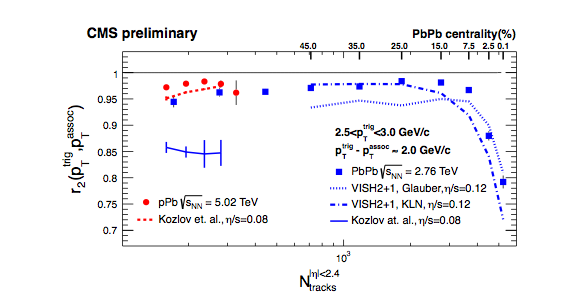 Large breaking in very
central PbPb collisions,
 qualitatively reproduced

Similar/smaller breaking 
in pPb vs PbPb
Talk by Devetak, PAS-HIN-14-012
event multiplicity
21
Bose-Einstein correlations
Similar large radii (Rlong up to 5 fm) in pPb & PbPb
Thanks to π/K/p separation
Scaling with multiplicity and kT
Talk by Dogra
PAS-HIN-14-013
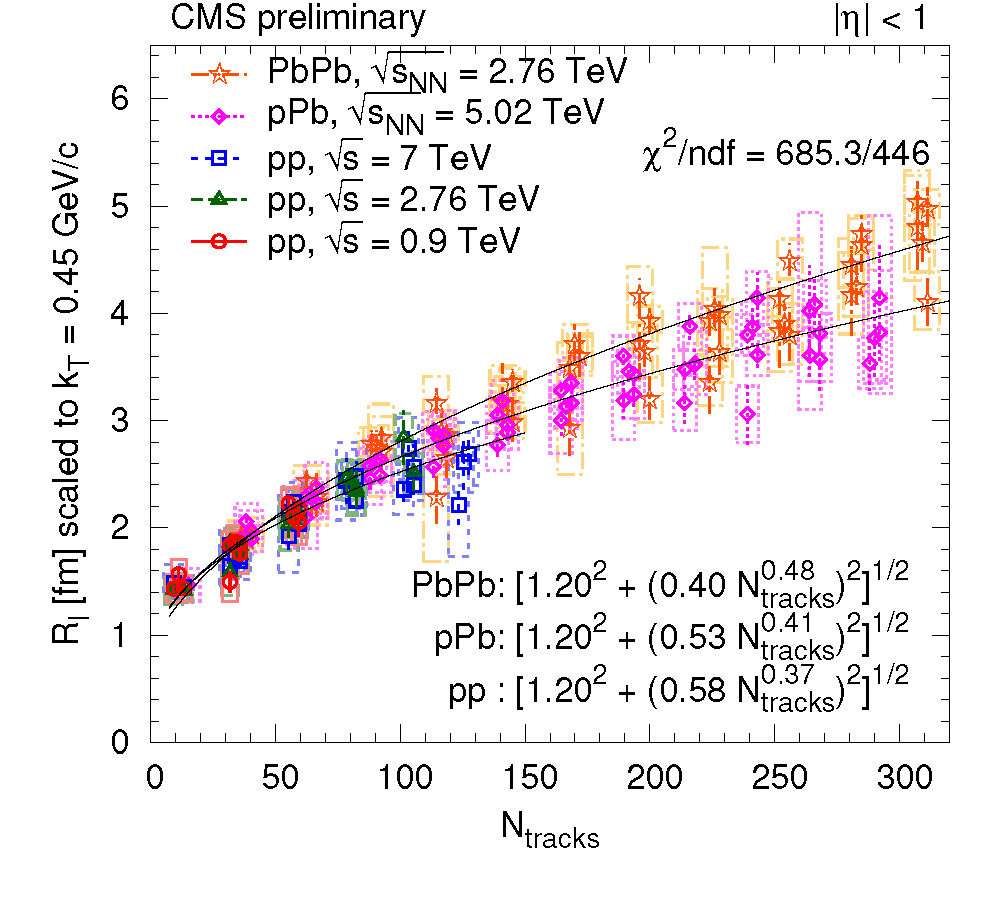 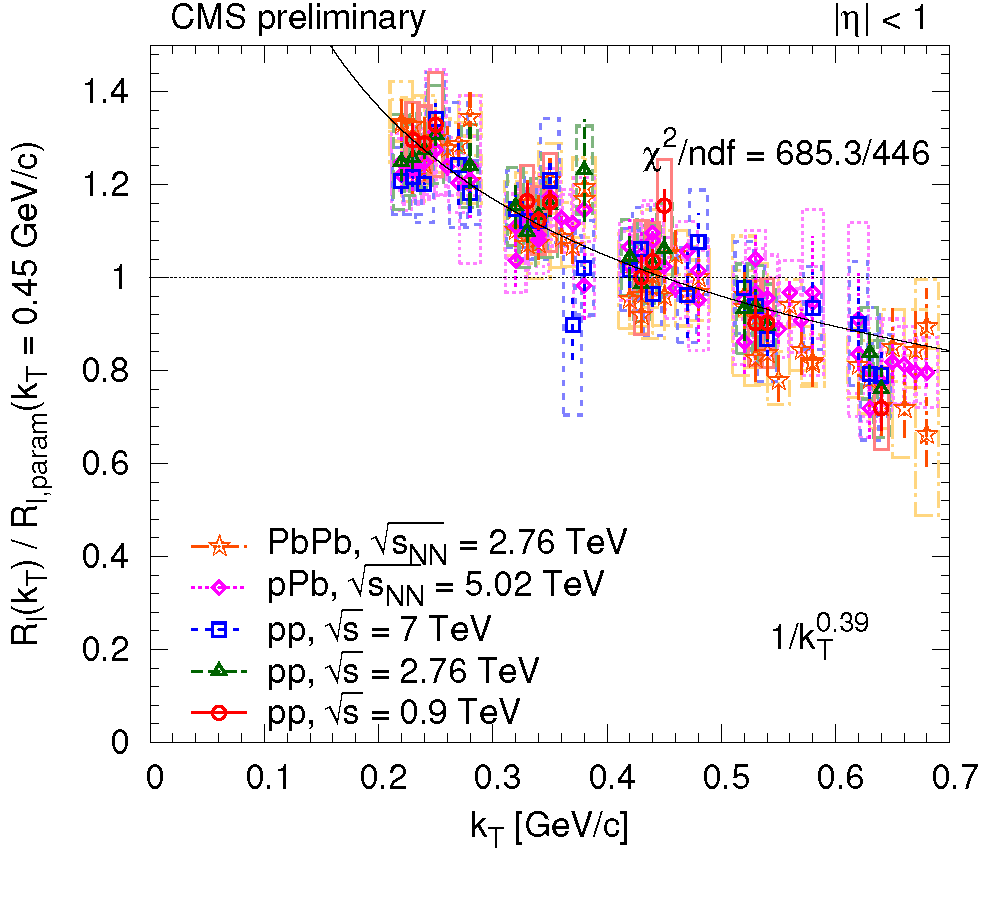 Rlong
(GeV)
multiplicity
kT = (pT1 + pT2)/2 [GeV/c]
22
Summary (1/4) collectivity
pPb looks a lot like PbPb, and as hydro predicts!
Strong v2 from multiparticle correlations
Similar mass ordering
v2 depending on η in pPb
Same v3 versus multiplicities
Same factorization breakdown
Similar HBT radii (5 fm)
and the spectra are better 
reproduced by generators incl.
hydro (EPOS) 
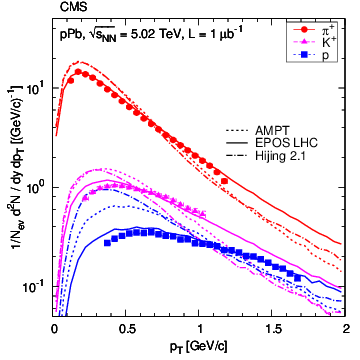 arXiv:1307.3442, EPJC-accepted
High-multiplicity pPb collisions show collectivity!
23
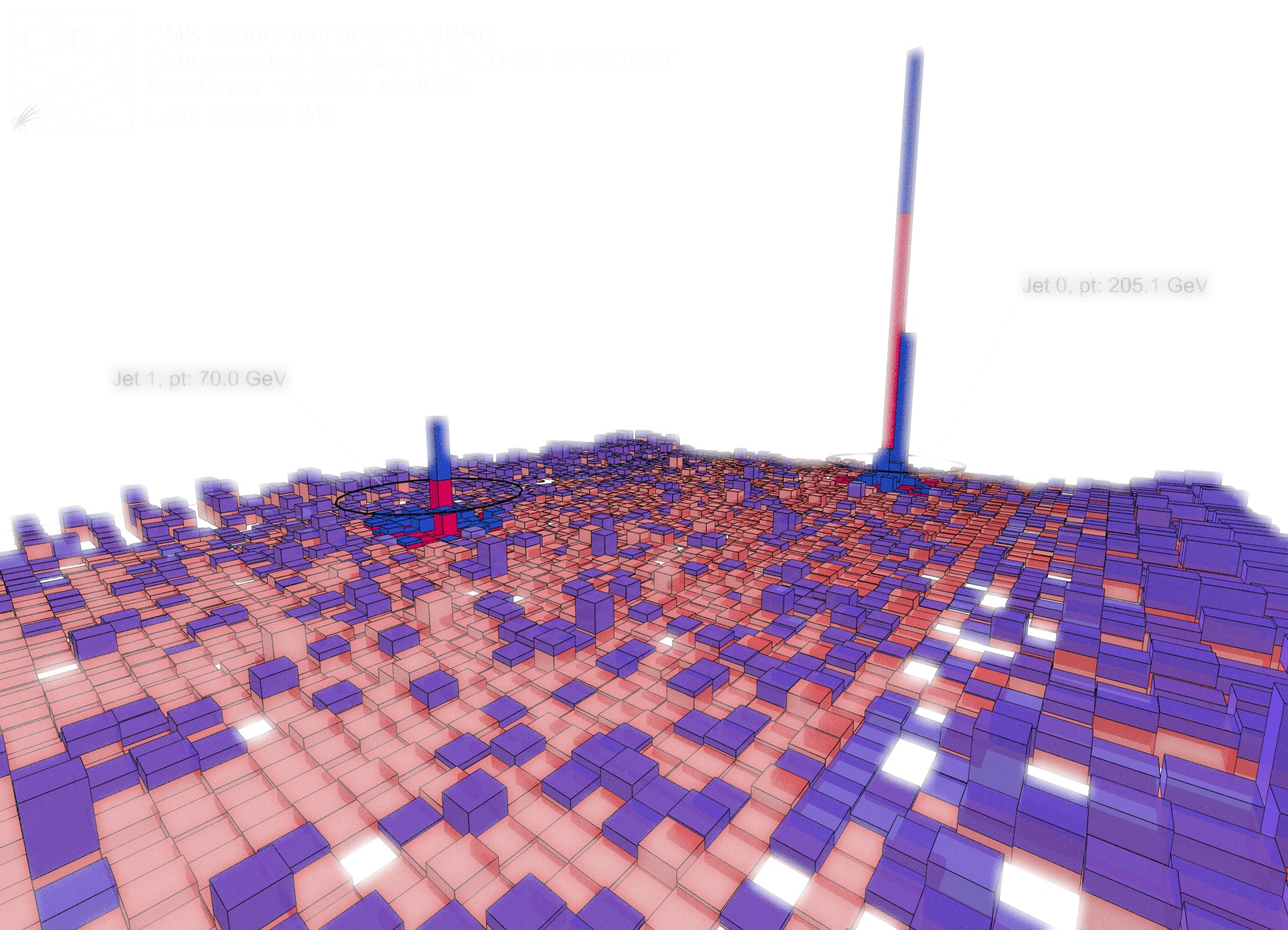 Energy loss
See Matt’s talk
Tracing back the lost energy…
Since early 2011 we know the (subleading) jet energy is moved from high pT to lower pT and from small to large angles
PRC 84 (2011) 024906
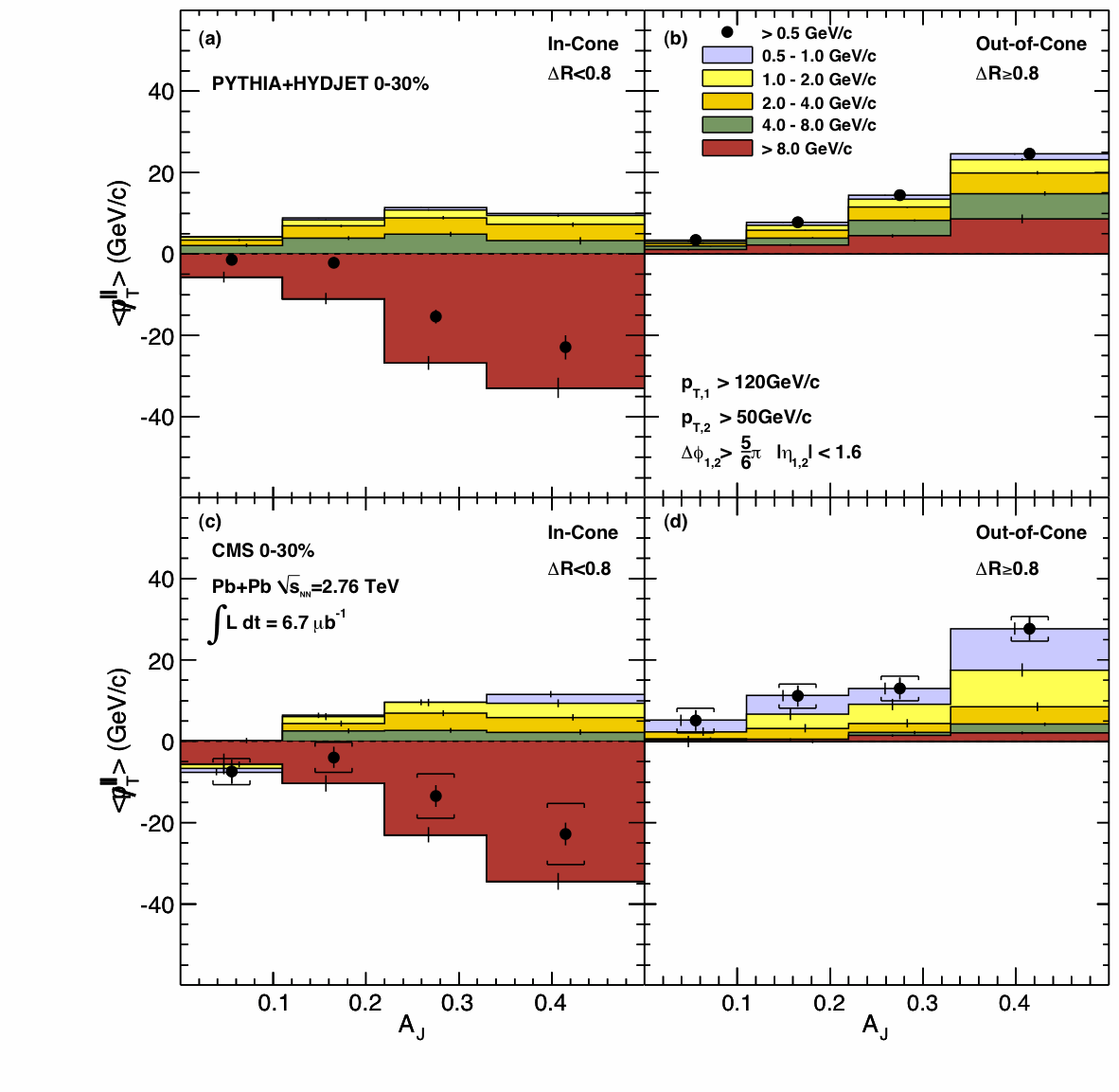 ΔR<0.8
ΔR>0.8
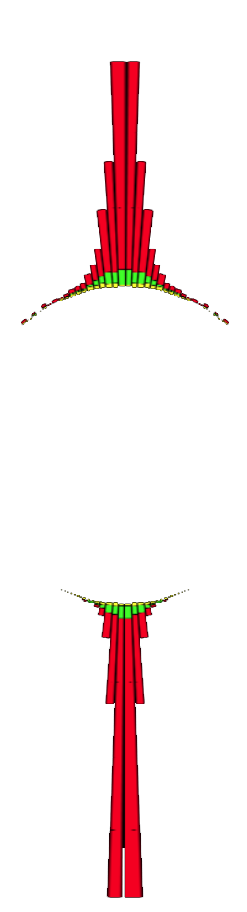 ΔR
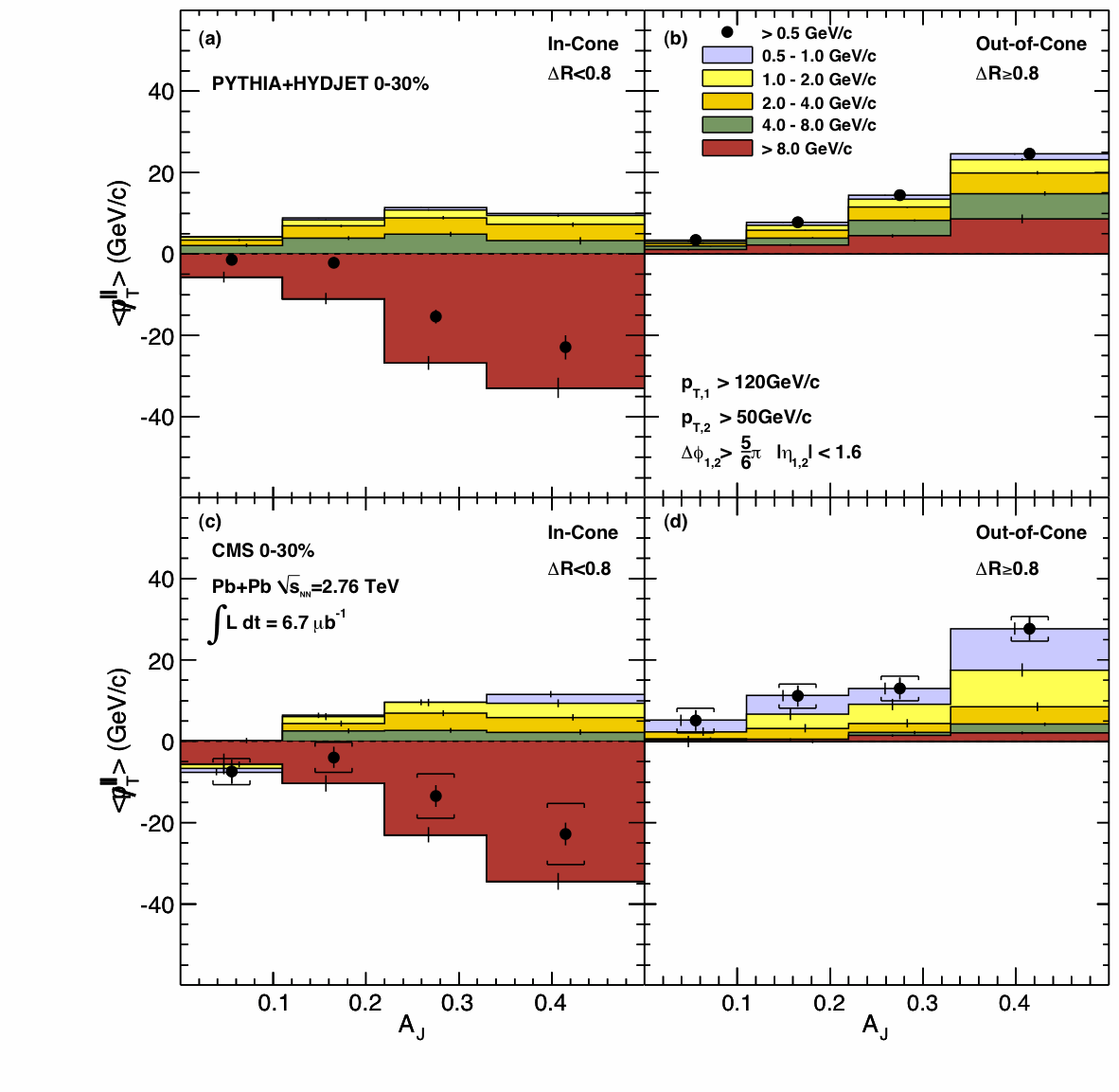 dijet asymmetry
25
Tracing back the lost energy…
Detailed (ΔR,pT) distributions
Summing charged particles for unbalanced (AJ>0.22) dijets in central (0–30%) collisions…
35 GeV missing at ΔR<0.2,                              mmlarge pT particles (>8GeV)
Talk by Gulhan, PAS-HIN-14-010
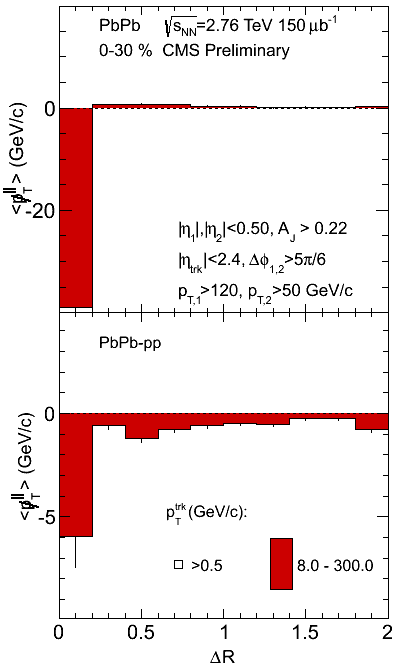 PbPb
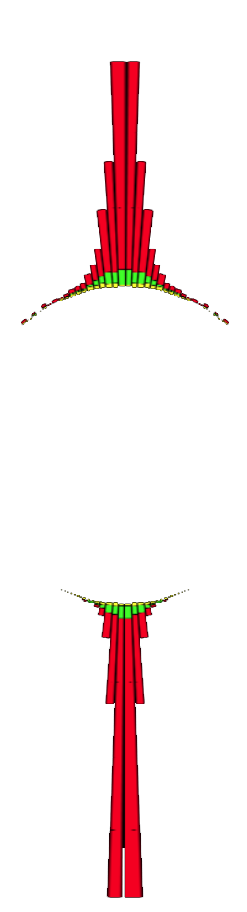 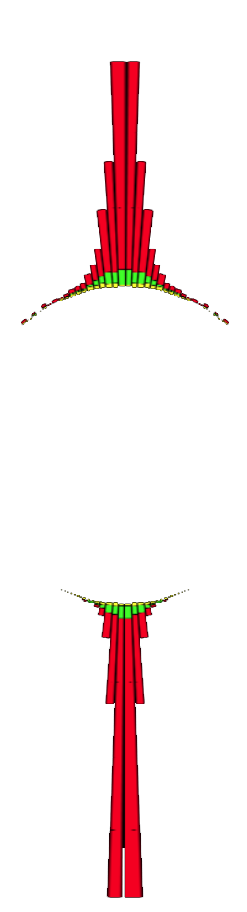 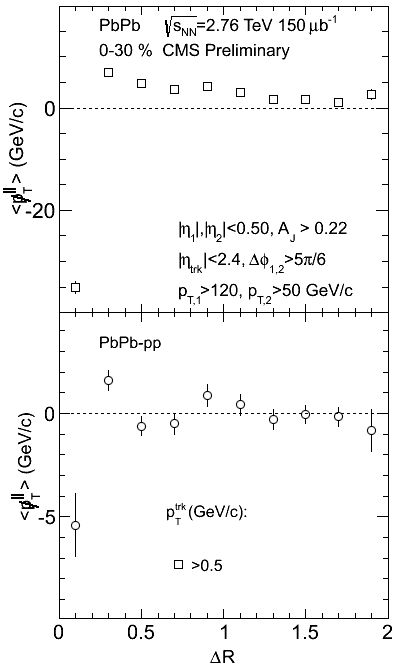 ΔR
ΔR
26
Tracing back the lost energy…
Detailed (ΔR,pT) distributions
Summing charged particles for unbalanced (AJ>0.22) dijets in central (0–30%) collisions…
35 GeV missing at ΔR<0.2, large pT particles
Balanced by low pT particle up to very large ΔR
Talk by Gulhan, PAS-HIN-14-010
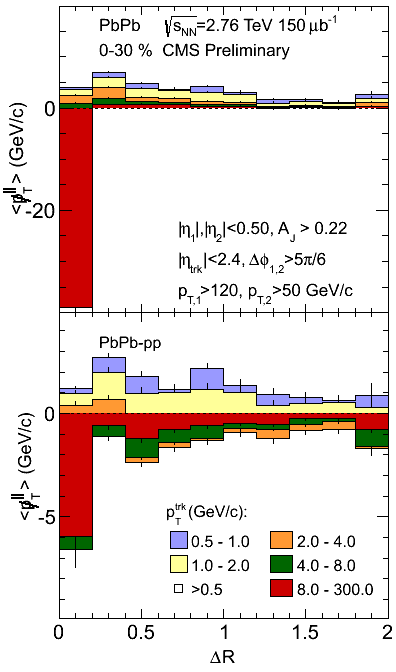 PbPb
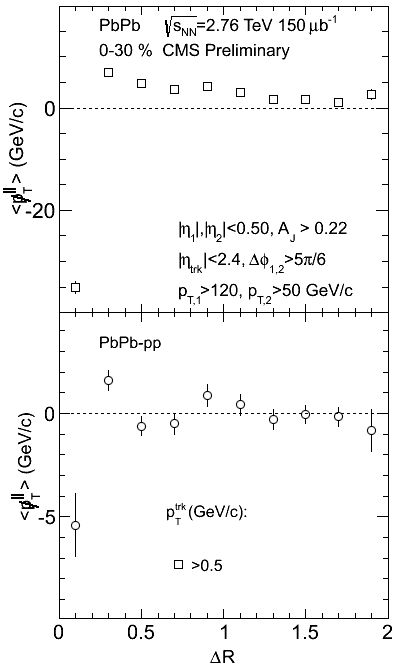 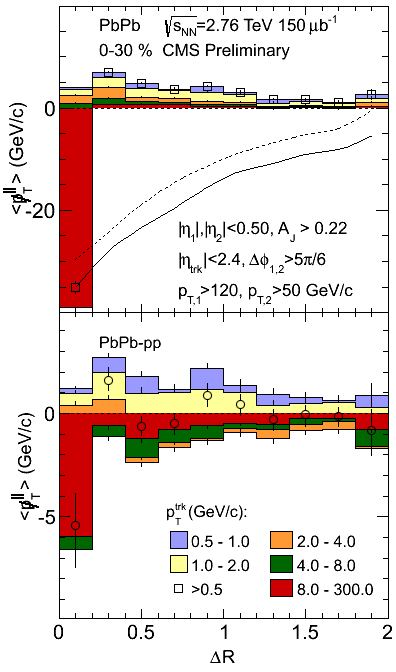 27
Tracing back the lost energy…
Detailed (ΔR,pT) distributions
Summing charged particles for unbalanced (AJ>0.22) dijets in central (0–30%) collisions…
35 GeV missing at ΔR<0.2, large pT particles
Balanced by low pT particle up to very large ΔR
Subtracting the same from pp shows a different pT mix
Talk by Gulhan, PAS-HIN-14-010
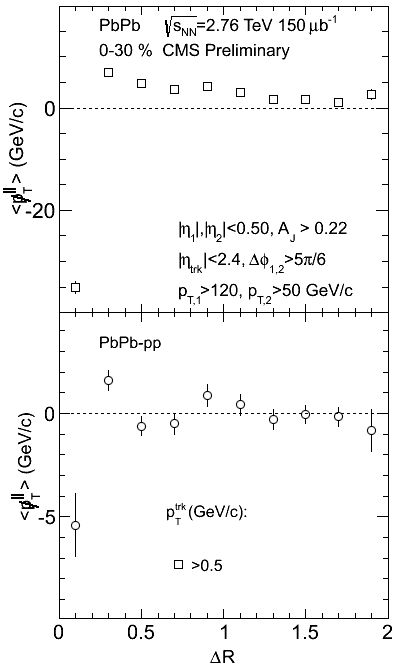 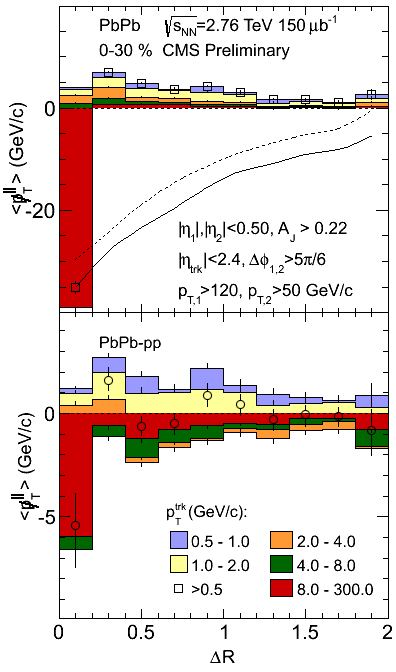 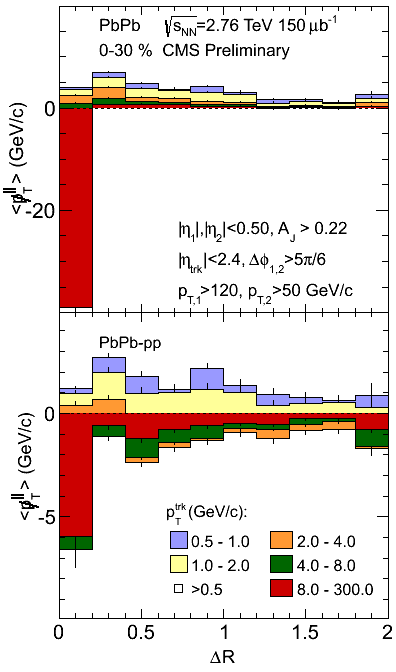 PbPb
PbPb–pp
28
Tracing back the lost energy…
Detailed (ΔR,pT) distributions
Summing charged particles for unbalanced (AJ>0.22) dijets in central (0–30%) collisions…
35 GeV missing at ΔR<0.2, large pT particles
Balanced by low pT particle up to very large ΔR
Subtracting the same from pp shows a different pT mix
But a similar pT-integrated ΔR distribution
Talk by Gulhan, PAS-HIN-14-010
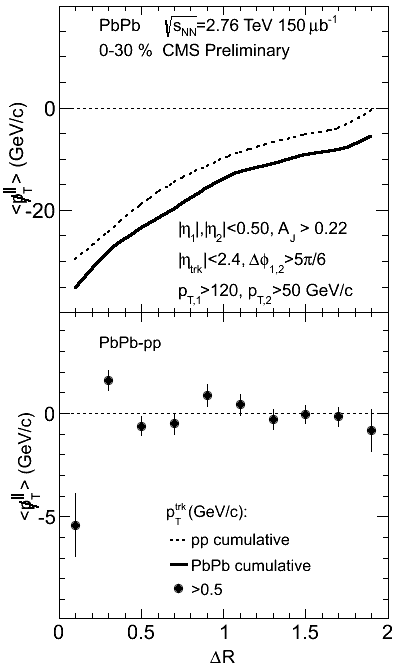 PbPb
PbPb–pp
± 1 GeV
29
Unmodified jet energy in pPb
Jet energy is essentially unmodified in pPb
As seen for instance in gamma-jet correlations
RJγ = fraction of photons with a jet of pTjet > 30 GeV
RJγ
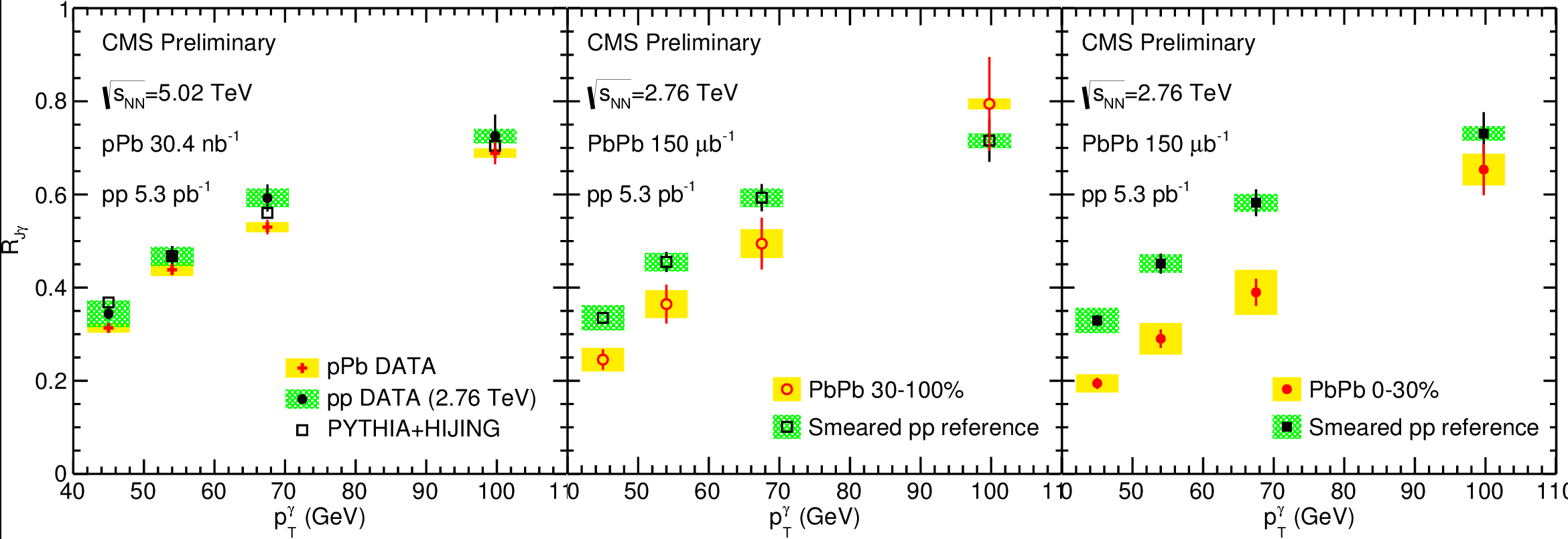 pPb                  PbPb 30-100%                   PbPb 0-30%
(Complementary pT imbalance available)
(PbPb results updated with new pp reference)
Talk by Barbieri
PAS-HIN-13-006
30
RpA & RAA for jets and tracks
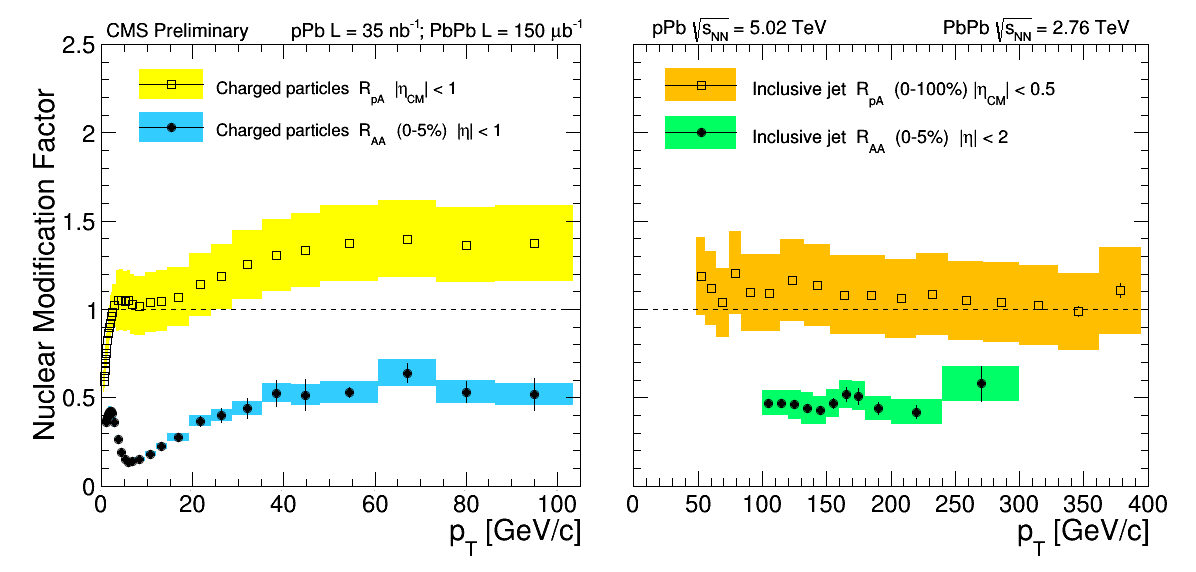 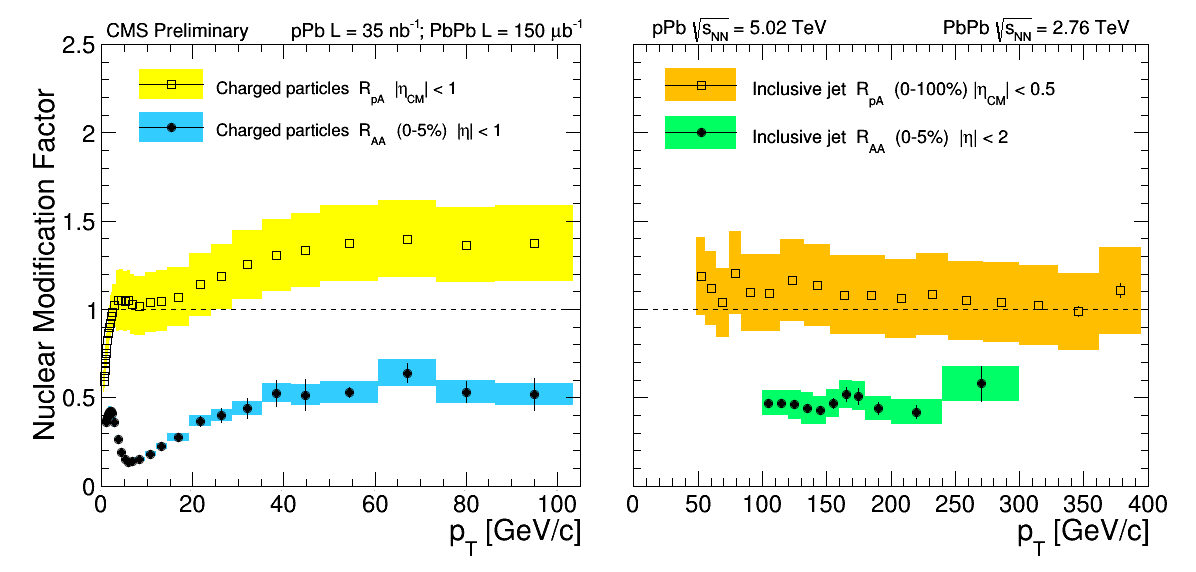 CMS preliminary
pPb
Central PbPb
(Jet = anti-kT with R = 0.3,
BG subtracted, pT unfolded)
Talk by Appelt, HIN-12-004, HIN-14-001
31
RpA & RAA for jets and b jets
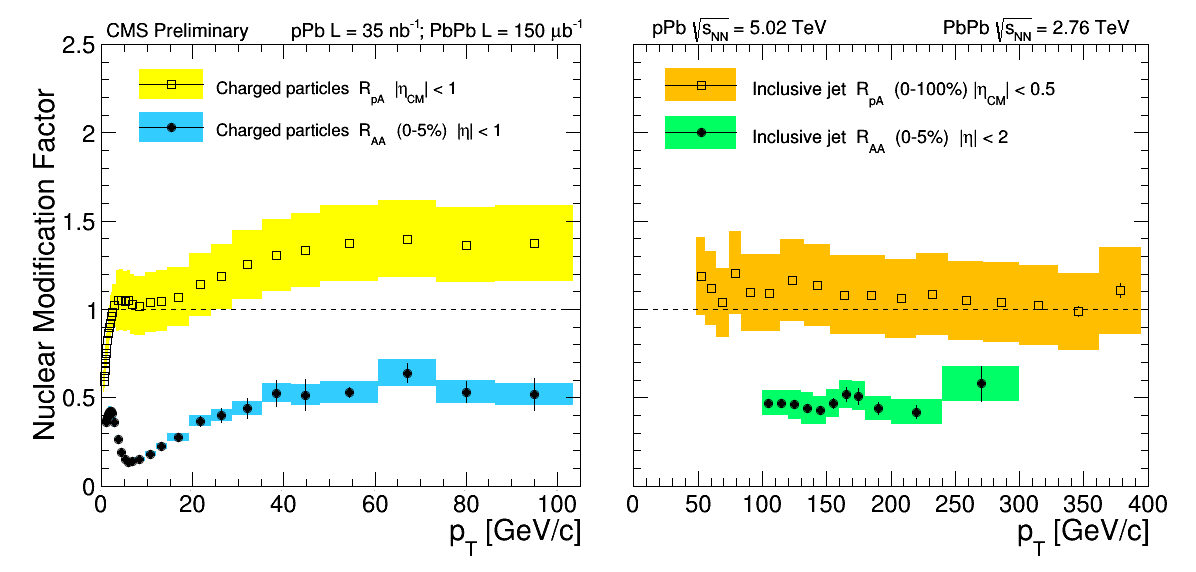 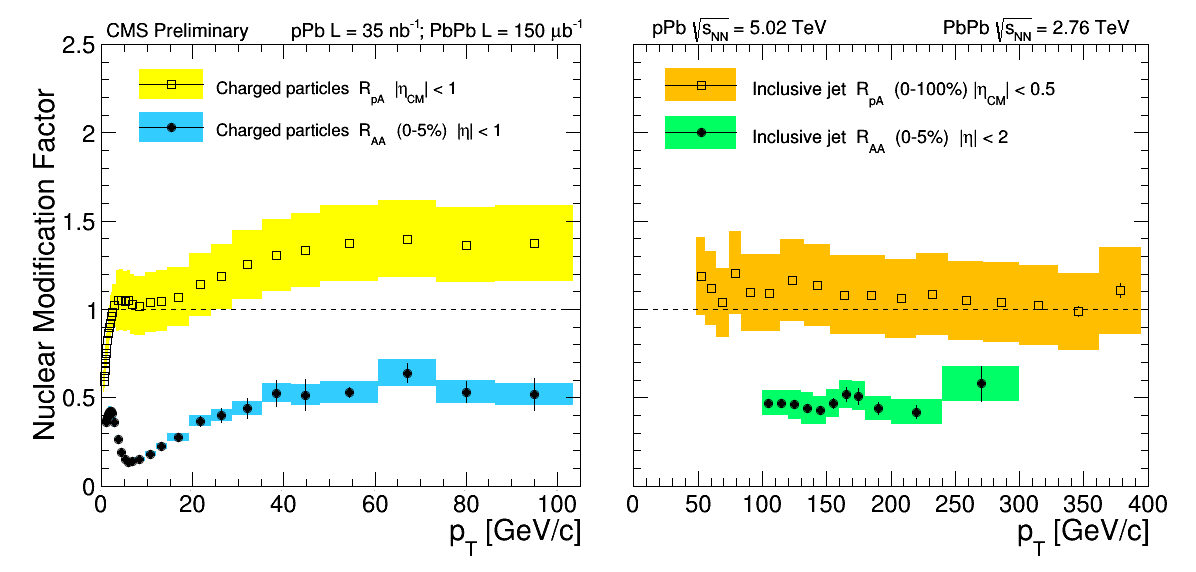 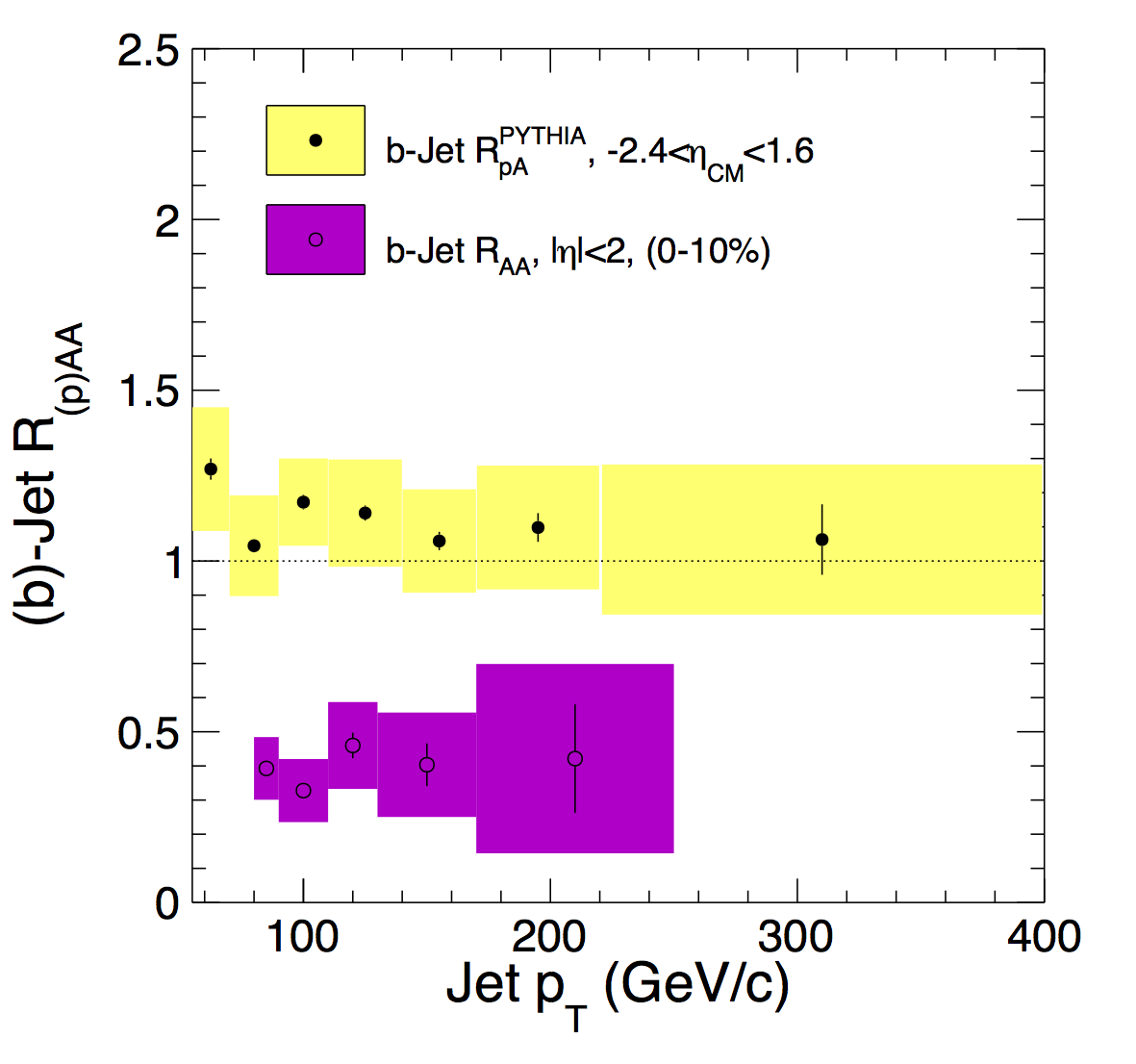 CMS preliminary
PbPb b-jets = Matt’s analysis, soon in PRL
pPb
Central PbPb
Jets coming from b (second vertex) 
as suppressed as incl. jets (RAA ≈ 0.5) 
not suppressed in pPb (RpA ≈ 1)
Talk by Jung, 
PAS-HIN-14-007, 
PbPb:1312.4198
32
RpA & RAA for B mesons
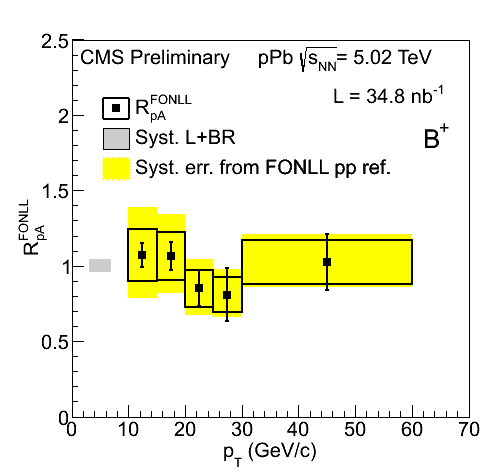 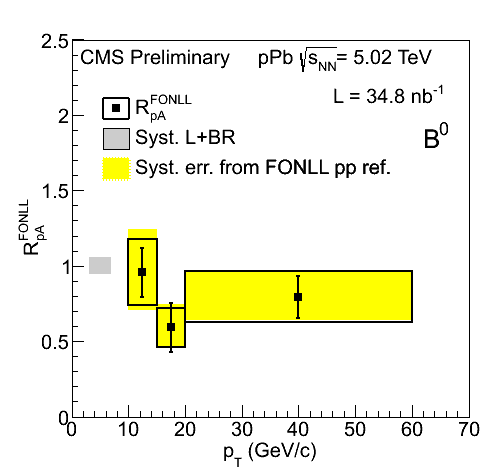 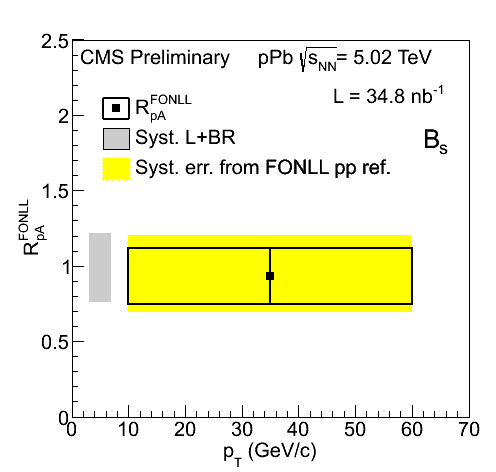 B+                                        B0                                         BS
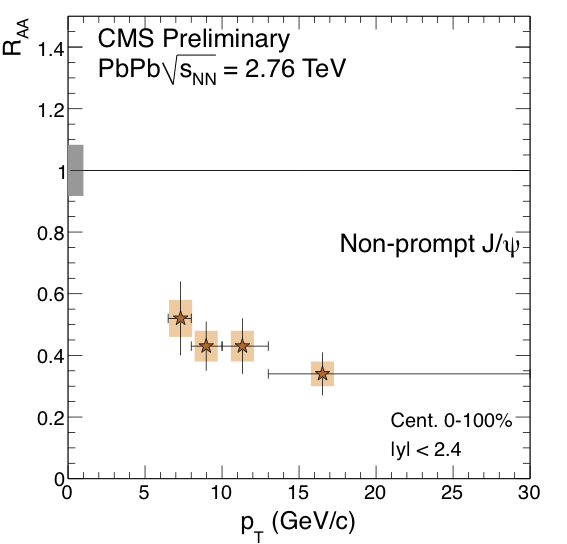 pPb exclusive B decays (pT(B) > 10 GeV)
(B+  J/ψ K+, B0  J/ψ K*, BS  J/ψ φ) 
Showing no modification 
(large uncertainty, incl. the FONLL ref) 

PbPb, inclusive B  J/ψ X (pT(ψ) > 6.5 GeV)
Showing strong suppression
PbPb analysis from Camelia & Mihee, see her talk…
Talk by Kim, pPb: PAS-HIN-14-004, PbPb:PAS-HIN-12-014
33
[Speaker Notes: Dashed line at 1]
Summary (2/4) Energy loss
Jets are heavily quenched in PbPb
Extensive studies on where the energy goes, to large angles and lower pT
Jets are not strongly quenched in pPb 
RpA ≈ 1 
No strong flavour dependence at high pT
RAA ≈ 0.5 for b-jet and inclusive jet
34
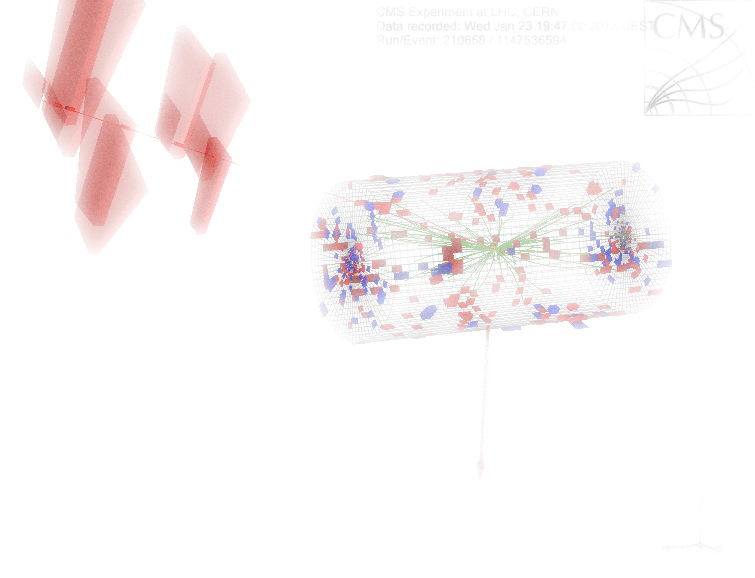 NUCLEAR PDF
35
RpA & RAA for jets and tracks
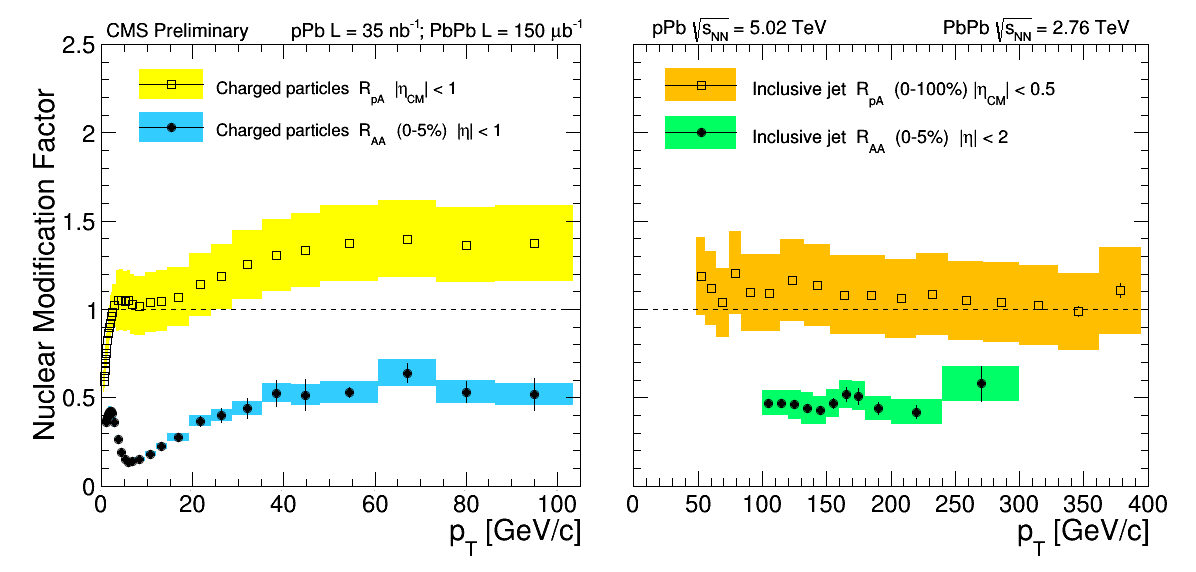 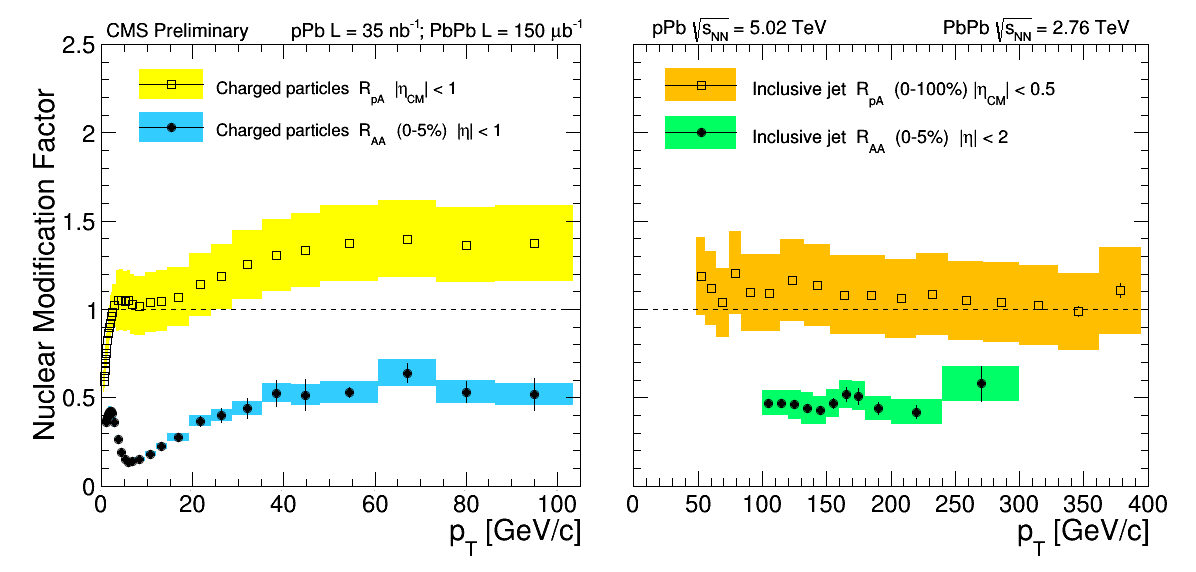 pPb
antishadowing region
Central PbPb
Enhancement observed at high pT
Too large to be due to antishadowing? 
Other nuclear effect?
But urgent need for pp reference
Talk by Appelt, HIN-12-004,
 HIN-14-001, HIN-12-017
 EPJC 72 (2012) 1945,
36
Modified dijet rapidity in pPb
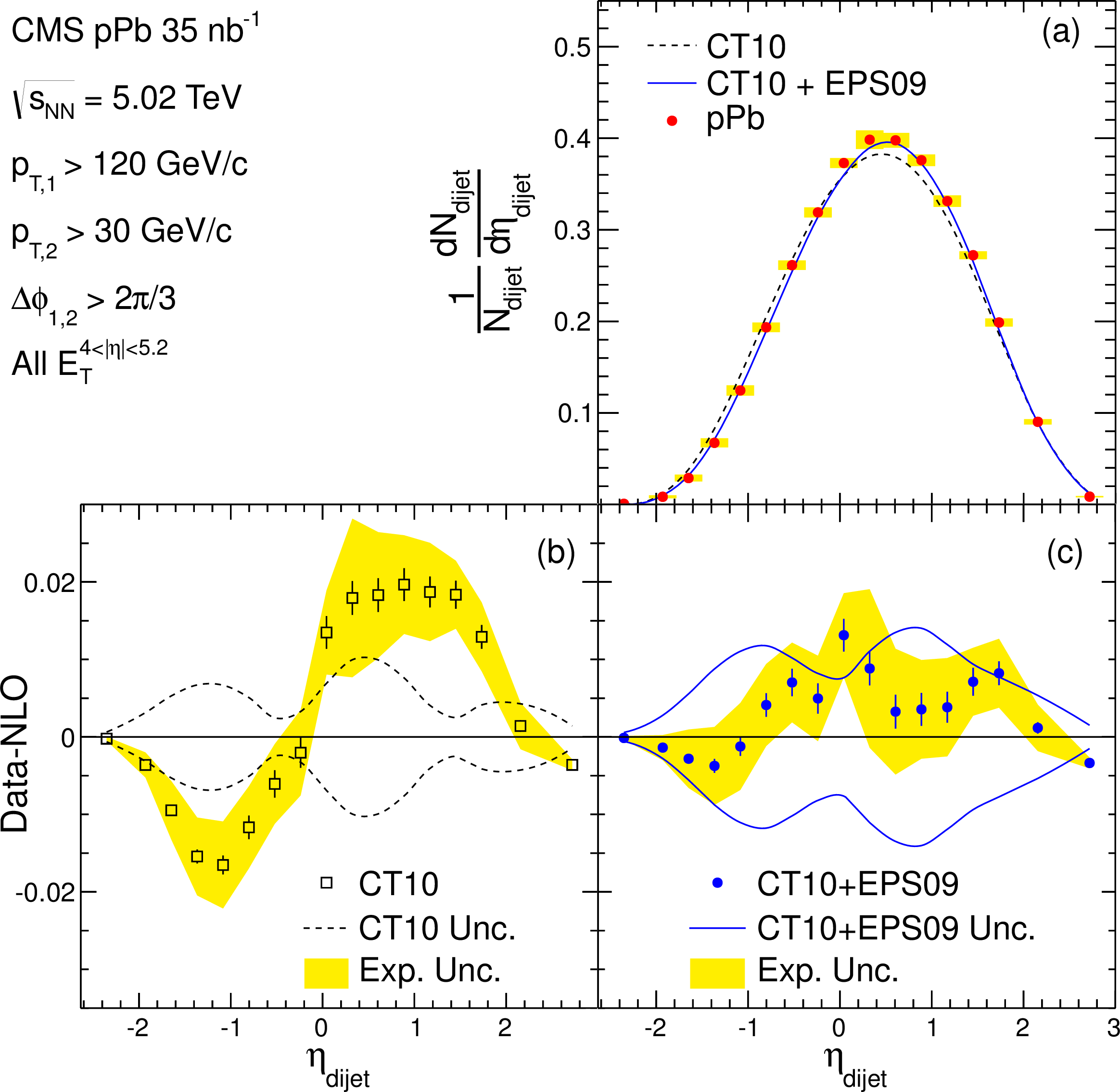 ηdijet = (η1+η2)/2 has sensitivity to (gluon) PDF modifications
Shifted by an amount comparable to (EPS09) nPDF predictions
(large multiplicity dependence of the effect)
Talk by Barbieri
arXiv: 1401.4433
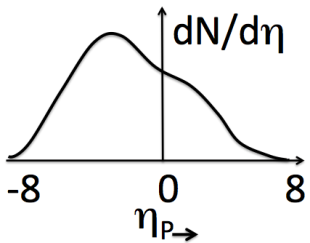 37
[Speaker Notes: Highest sensitivity]
Electroweak bosons from PbPb to pPb
Standard candles: Z0 and W± unmodified in PbPb 
pPb providing the best opportunity to probe (valence) q and (sea) q nPDF 
Higher statistics
Collision asymmetry
Well controlled pp reference
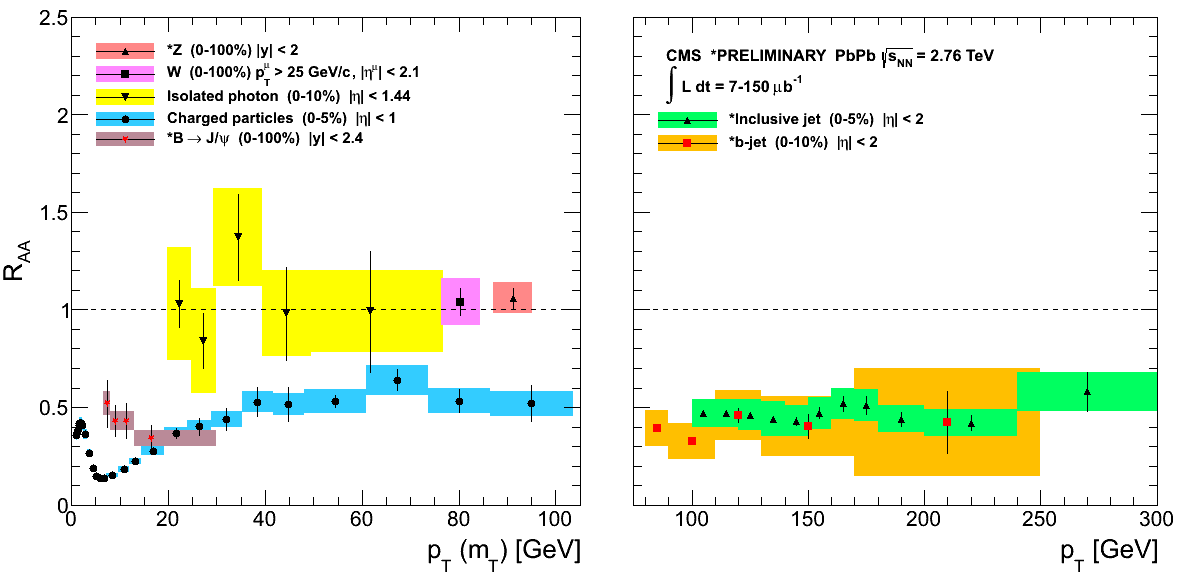 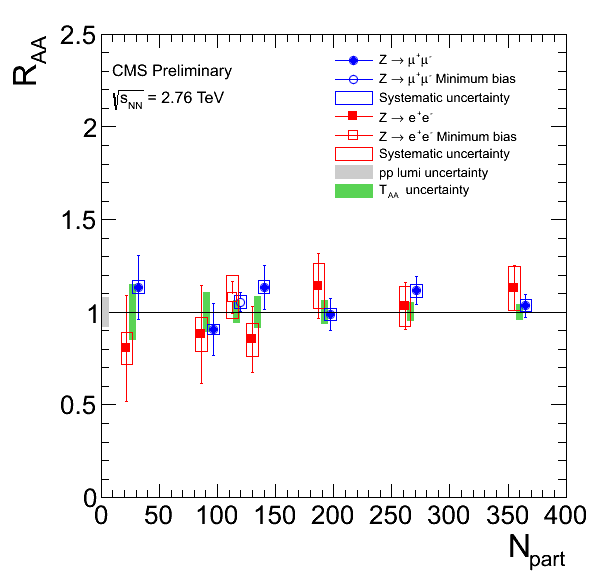 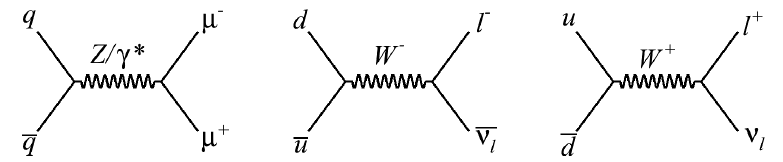 Talk by Zsigmond, PbPb:PAS-HIN-13-004
Z vs PbPb centrality
38
Z0 in pPb
≈ 2200 Z  μμ showing little nuclear effect
maybe a hint of forward/backward asymmetry
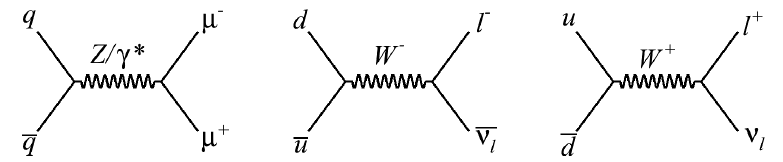 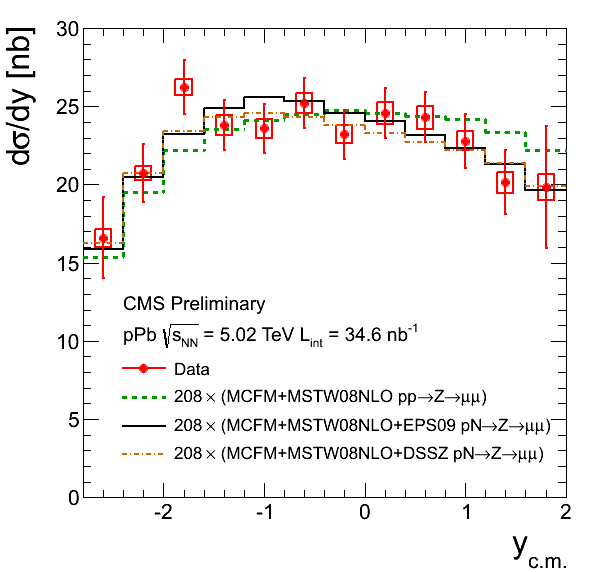 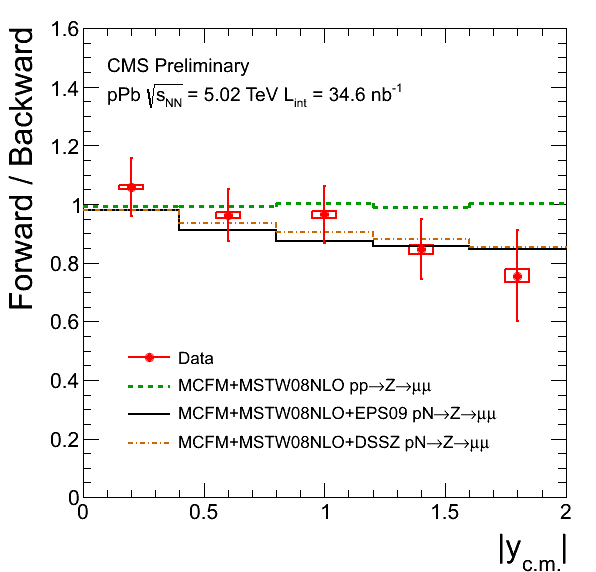 Talk by Zsigmond, PAS-HIN-14-003
39
[Speaker Notes: Plots from approved wiki]
W+ and W– in pPb
≈ 21000 W  μ & 16000 W  e 
Showing small deviations from unmodified PDFs
A hint of a different u/d modification? (not in EPS09)
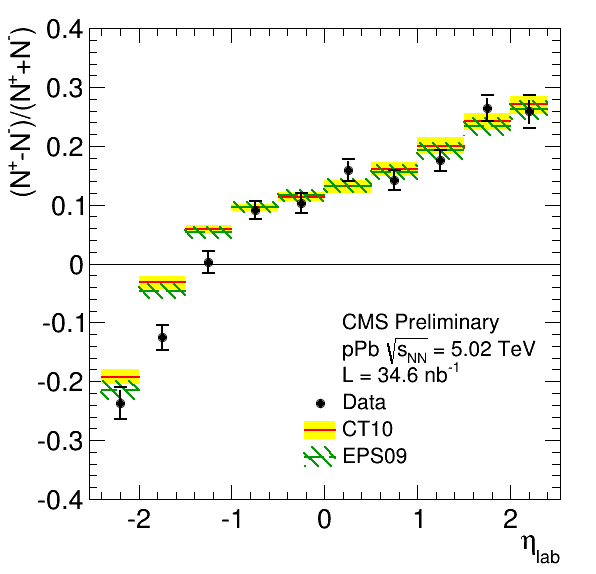 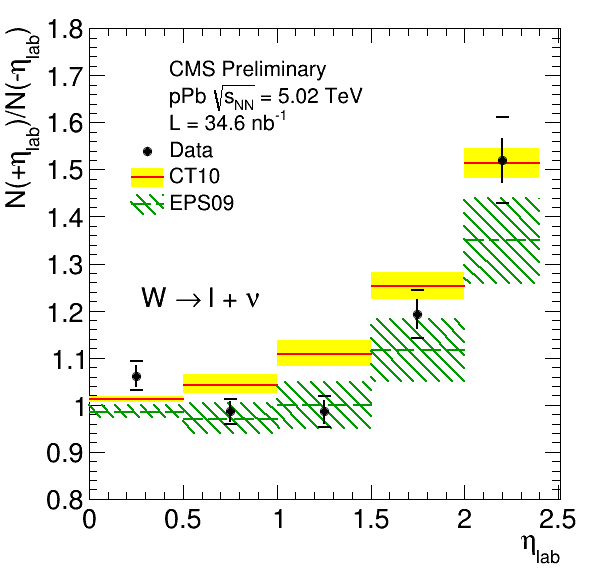 Forward/
Backward
(in lab)
Charge asymmetry
Alice’s analysis & 
PhD thesis, see talk
Talk by Zsigmond, PAS-HIN-13-007
40
[Speaker Notes: Lower the statement ! Increase the sensitivty]
Summary (3/4) nPDF
Precision data start constraining nPDF in the high Q2 regime
Dijet pseudorapidity shift  mostly gluons
Electroweak bosons  quarks / antiquarks, distinguishing ups and downs
41
MELTING
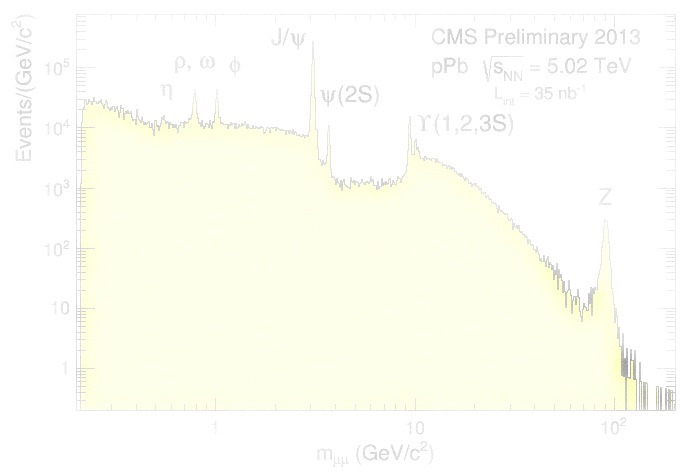 Five quarkonia
The suppression of 5 quarkonia was observed in PbPb
Well-ordered with binding energy
Inclusive bottomonia
Charmonia pT > 6.5 GeV
+ pT-inclusive J/ψ from ALICE less suppressed than at RHIC, calling for recombination 
Quarkonia melt in quark matter
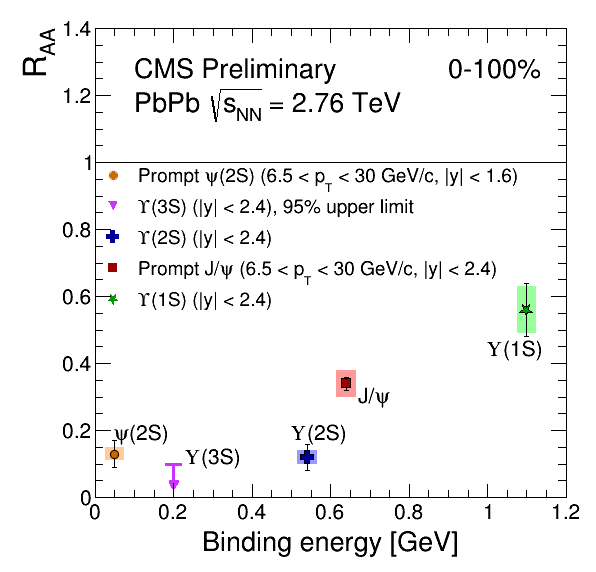 Longstanding
LLR expertise
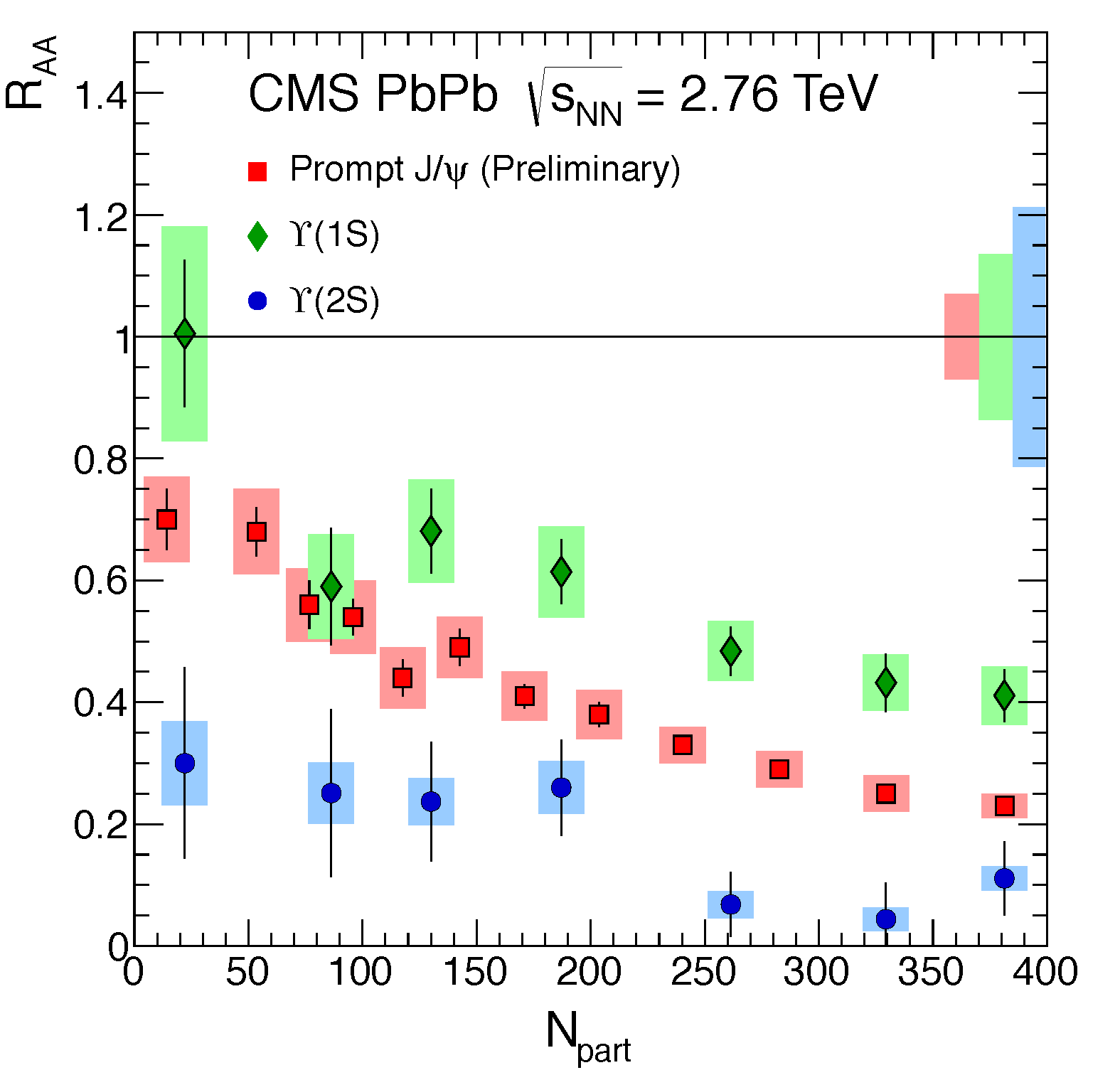 Talks by Moon & Abdulsalam 
PRL109 (2012) 2220301, 
PAS-HIN-12-014, PAS-HIN-12-007
43
[Speaker Notes: Joke : which is not surprising given today temperature]
Upsilon in pPb
Excited states less suppressed than in PbPb 
Excited/ground state ratio appears to vary w.r.t. the pPb and pp(!) event multiplicity (at midrapidity)
Excited states adding multiplicity?
Activity suppressing the excited states?
Talk by Abdulsalam
 JHEP 04 (2014) 103
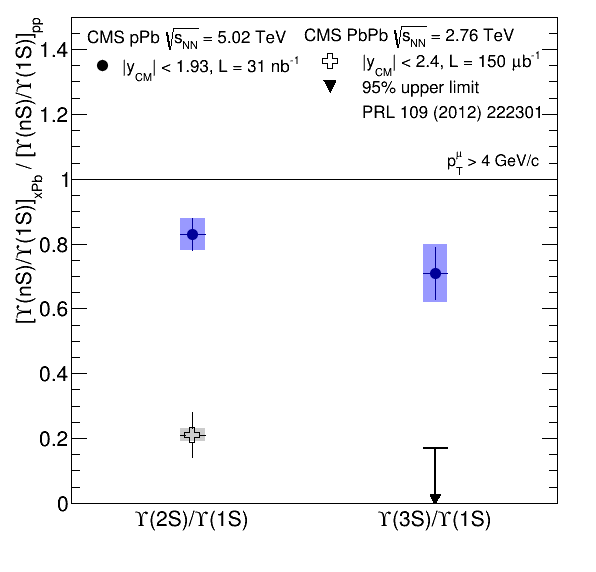 pPb



PbPb
Y(2S)
Y(1S)
Y(3S)
Y(1S)
Cf. Nicolas, Thesis to come on pt and y dependence in PbPb
44
Upsilon in pPb
Excited states less suppressed than in PbPb 
Excited/ground state ratio appears to vary w.r.t. the pPb and pp(!) event multiplicity (at midrapidity)
Excited states adding multiplicity?
Activity suppressing the excited states?
Talk by Abdulsalam
 JHEP 04 (2014) 103
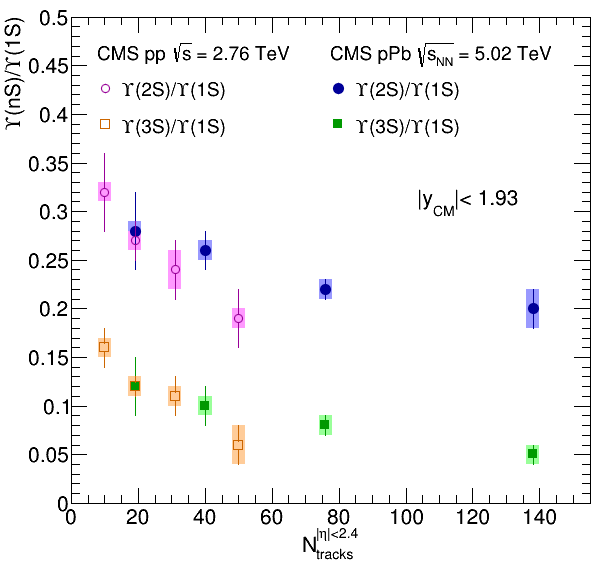 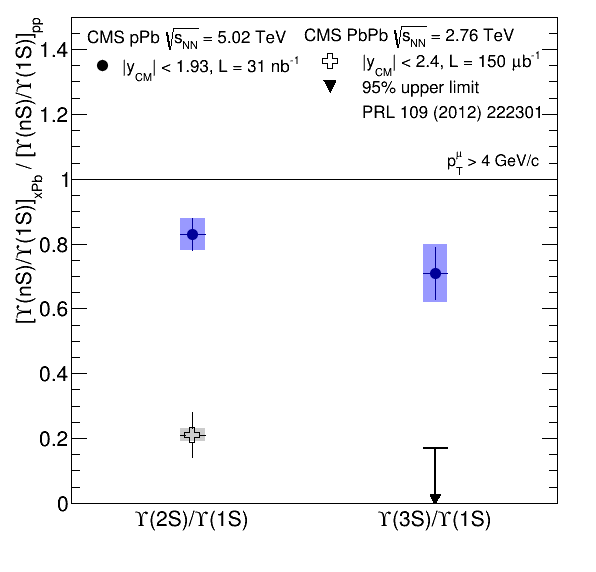 pPb



PbPb
Y(2S)
Y(1S)

Y(3S)
Y(1S)
Y(2S)
Y(1S)
Y(3S)
Y(1S)
pp                        pPb
Midrapidity activity
45
J/ψ azimuthal anisotropy
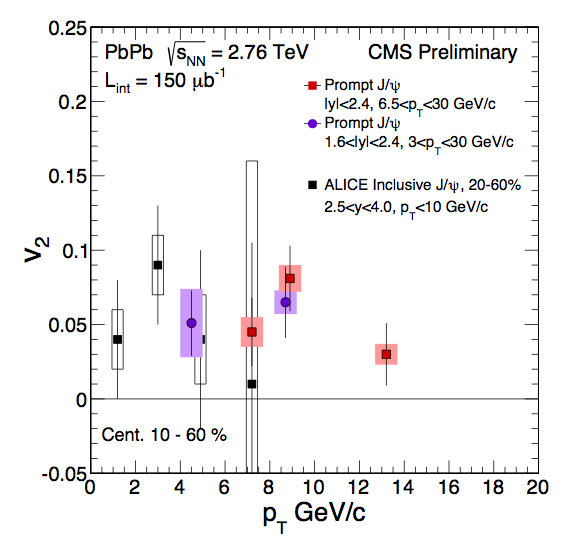 Significant v2 at high pT
Need more data to resolve the pT dependence 
From regeneration to path-length dependence of J/ψ suppression?
Cf. Émilien’s talk, preparing new run,
accessing lower pT
Talk by Moon, PAS-HIN-12-001
46
ψ’ in PbPb collisions
Surprisingly large (ψ’/ψ)PbPb / (ψ’/ψ)pp ratio confirmed: 
new pp reference, 20 times larger, now negligible uncertainty
non-prompt component subtracted
Cf. Émilien’s talk, preparing new run,
accessing lower pT
ψ’ very suppressed at high pT (more than ψ)
 RAA(ψ’) = 0.13 ± 0.05
Much less at lower pT 
 RAA(ψ’) = 0.67 ± 0.19
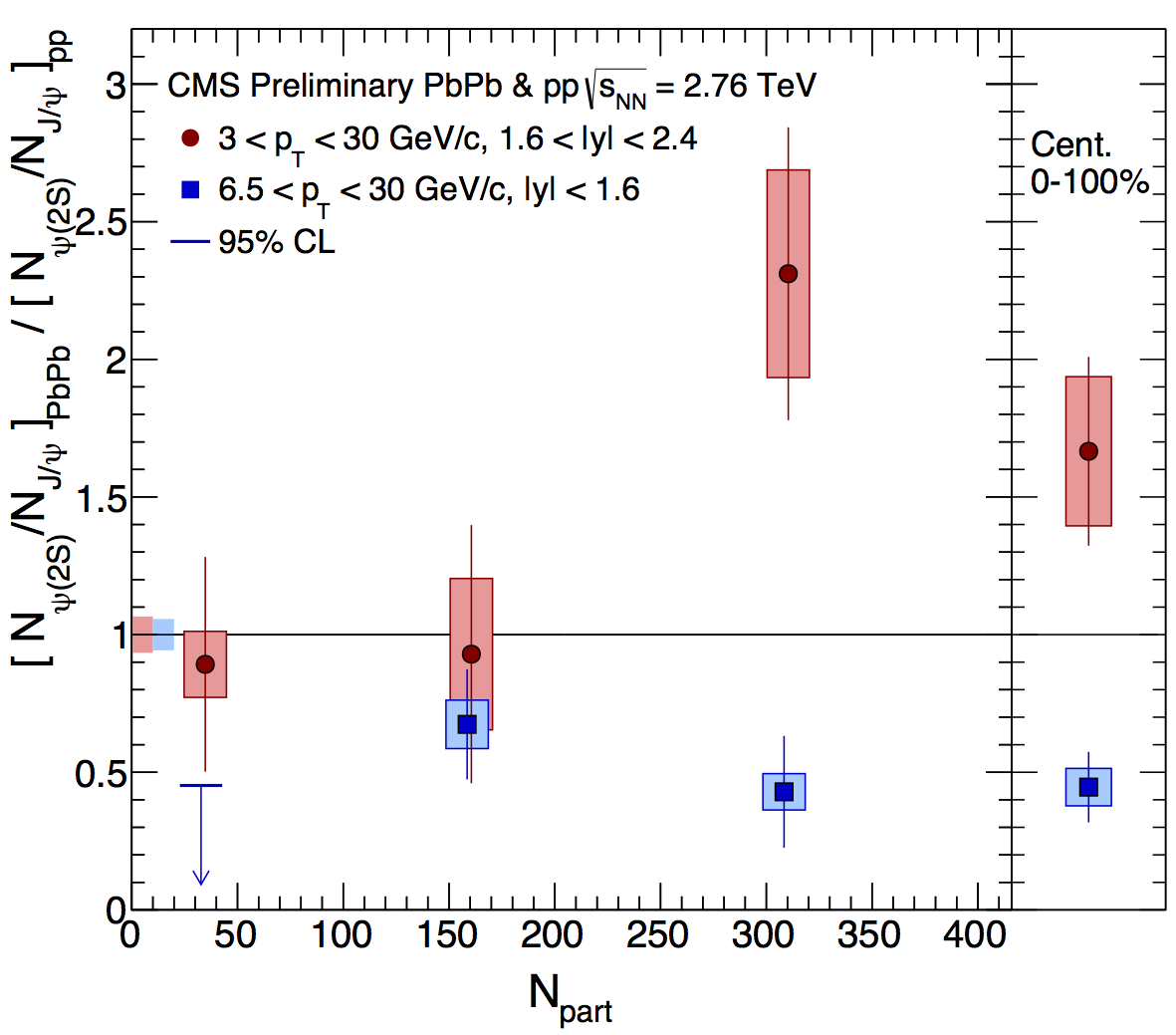 40–100%
20–40%
0–20%
(Centrality-integrated RAA)
Talk by Moon, HIN-12-007
to be submitted soon
47
Summary (4/4) Melting
Sequential suppression from RAA 
Two intriguing observations 
Y(nS)/Y(1S) depends on event activity (or vice versa) in both pPb & pp
Lower pT ψ’ less suppressed… Could some regeneration models favour them?
48
Conclusions
Collectivity
Many observables indicating that high-multiplicity pPb collisions show collectivity 
Energy loss
Detailed study of the structure of energy loss
First look at b-jets: behaving as inclusive jets 
Nuclear PDF 
From jets, Z and W, first constraints on high Q2 nuclear PDFs, hints of nuclear effects
Melting
Apparent sequential melting of five quarkonia, with excited states showing interesting behaviours…
49
Conclusions
Collectivity
Many observables indicating that high-multiplicity pPb collisions show collectivity 
Energy loss
Detailed study of the structure of energy loss
First look at b-jets: behaving as inclusive jets 
Nuclear PDF 
From jets, Z and W, first constraints on high Q2 nuclear PDFs, hints of nuclear effects
Melting
Apparent sequential melting of five quarkonia, with excited states showing interesting behaviours…
Much more to study on tape… 
Ready to take more data & increase the 
statistics of the rarest QGP probes!
50
[Speaker Notes: Be positive]
Back-up
51
Tracing back the lost energy…
Since early 2011 we know jet energy is moved from high pT to lower pT and from small to large angles
e.g. for jets of ΔR = 0.3
PRC 84 (2011) 024906
PAS-HIN-12-013
PLB 730 (2014) 243
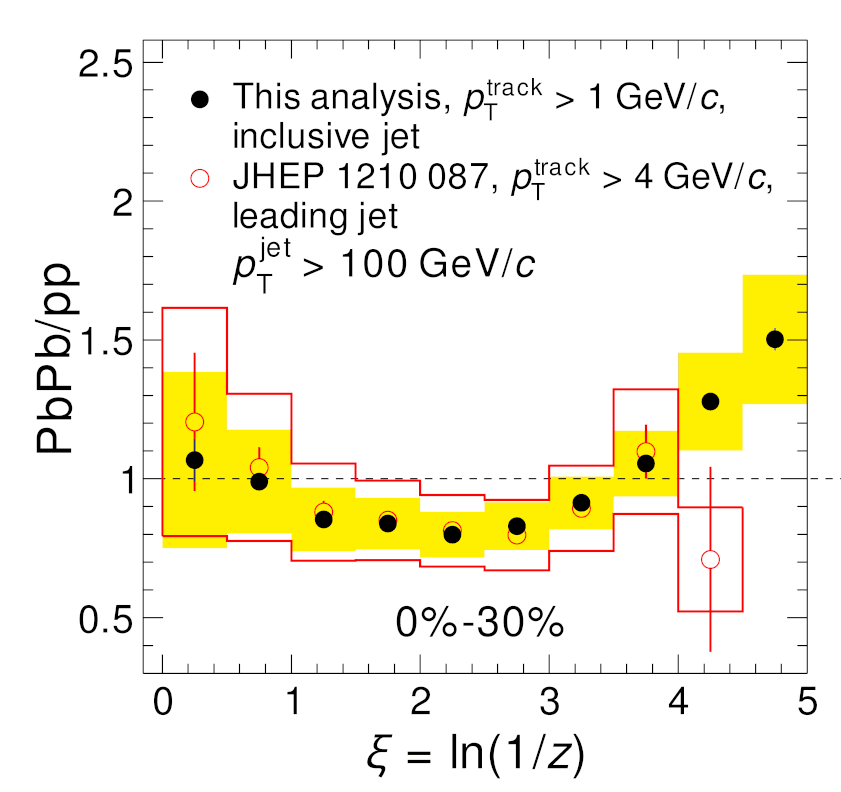 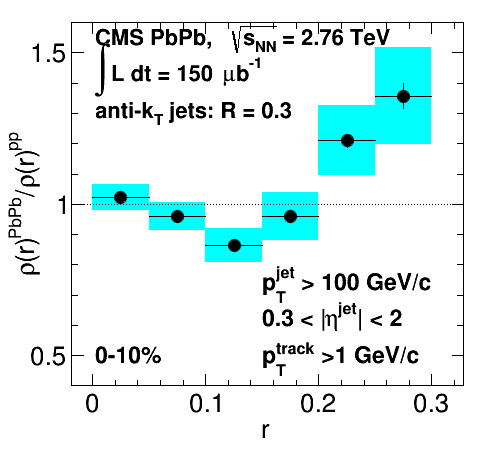 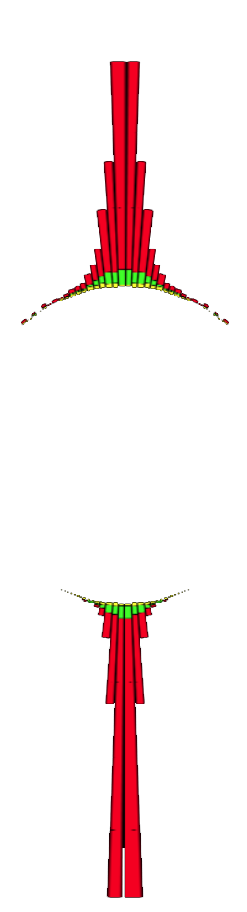 ΔR<0.3
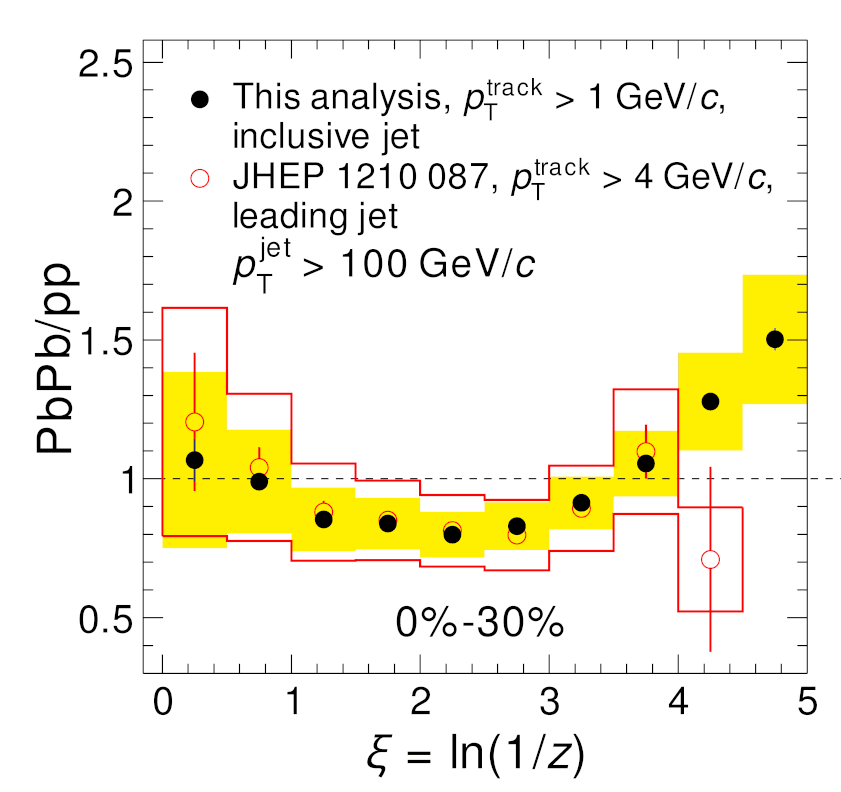 Low pT (< 3 GeV)
Large angles
52
[Speaker Notes: Imbalance plot
+ in-cone / out-of-cone]
RpA comparison ATLAS / CMS
53
RpA comparison ALICE / CMS
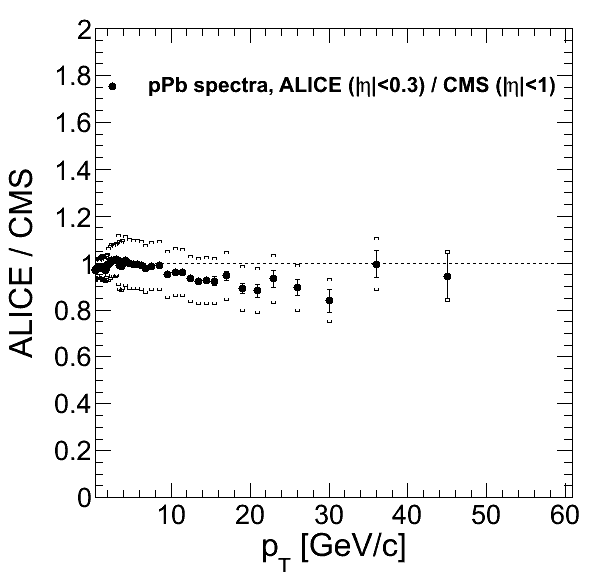 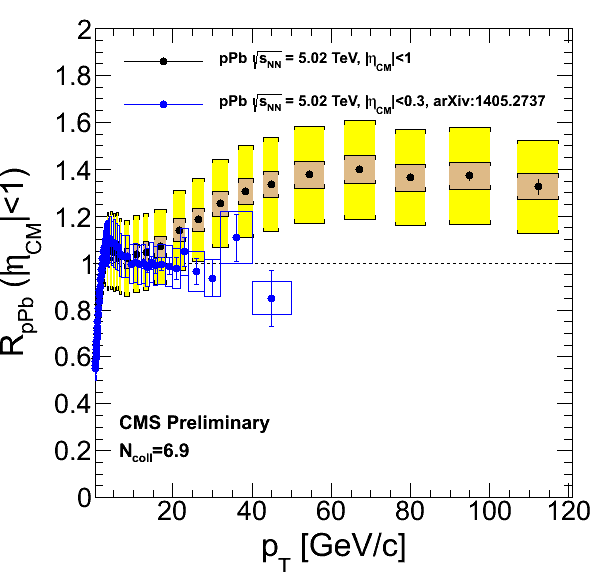 Small tension in pPb 
data, but compatible
within systematics
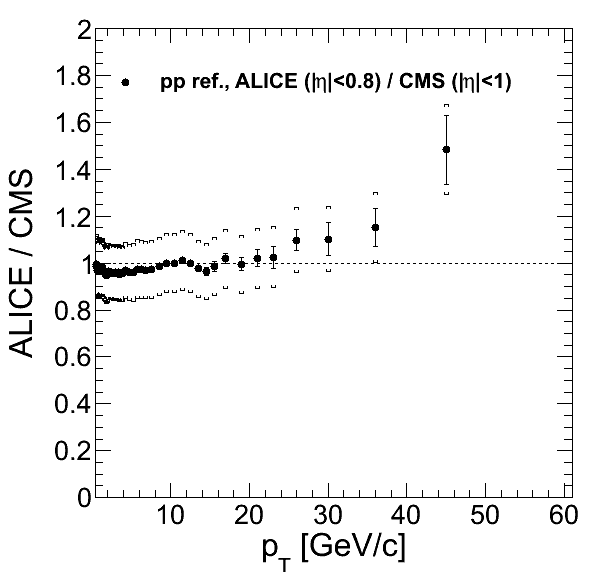 Large tension in pp 
reference, mostly
due to the pp data
(not to the method
of extrapolation)
 Would be much simplier with pp data at 5 TeV
54
Modified dijet rapidity in pPb
ηdijet = (η1+η2)/2 is shifted
By an amount comparable to (EPS09) nPDF predictions
But its multiplicity dependence is very large
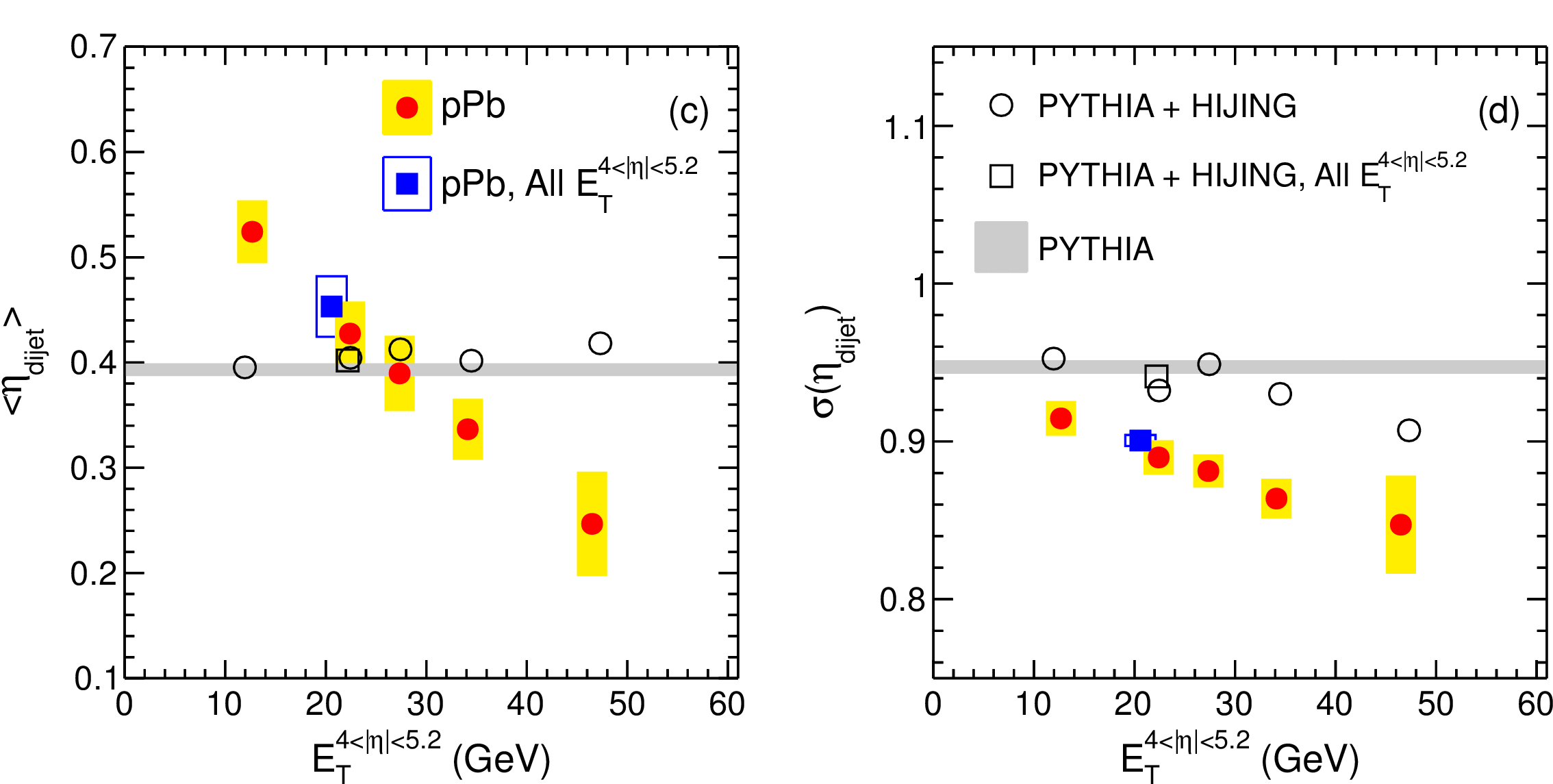 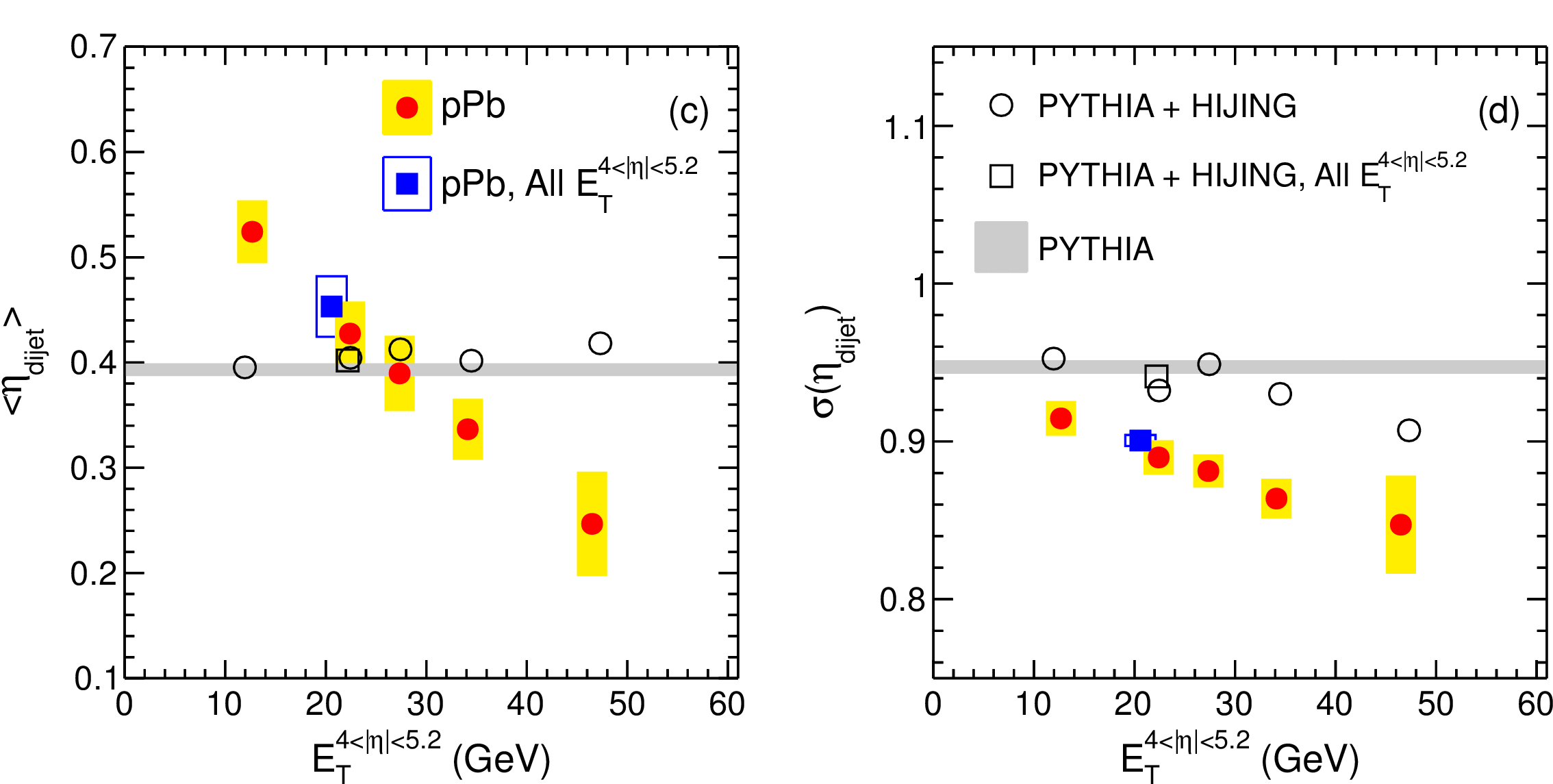 Talk by Barbieri
arXiv: 1401.4433
55
ψ’
old / new
ALICE / CMS
56
57
Y suppression
58
[Speaker Notes: Eur. Phys. J. A48 (2012) 72]